CHÀO MỪNG CÁC EM ĐẾN VỚI BÀI GIẢNG NGÀY HÔM NAY!
KHỞI ĐỘNG
HOẠT ĐỘNG CẶP ĐÔI
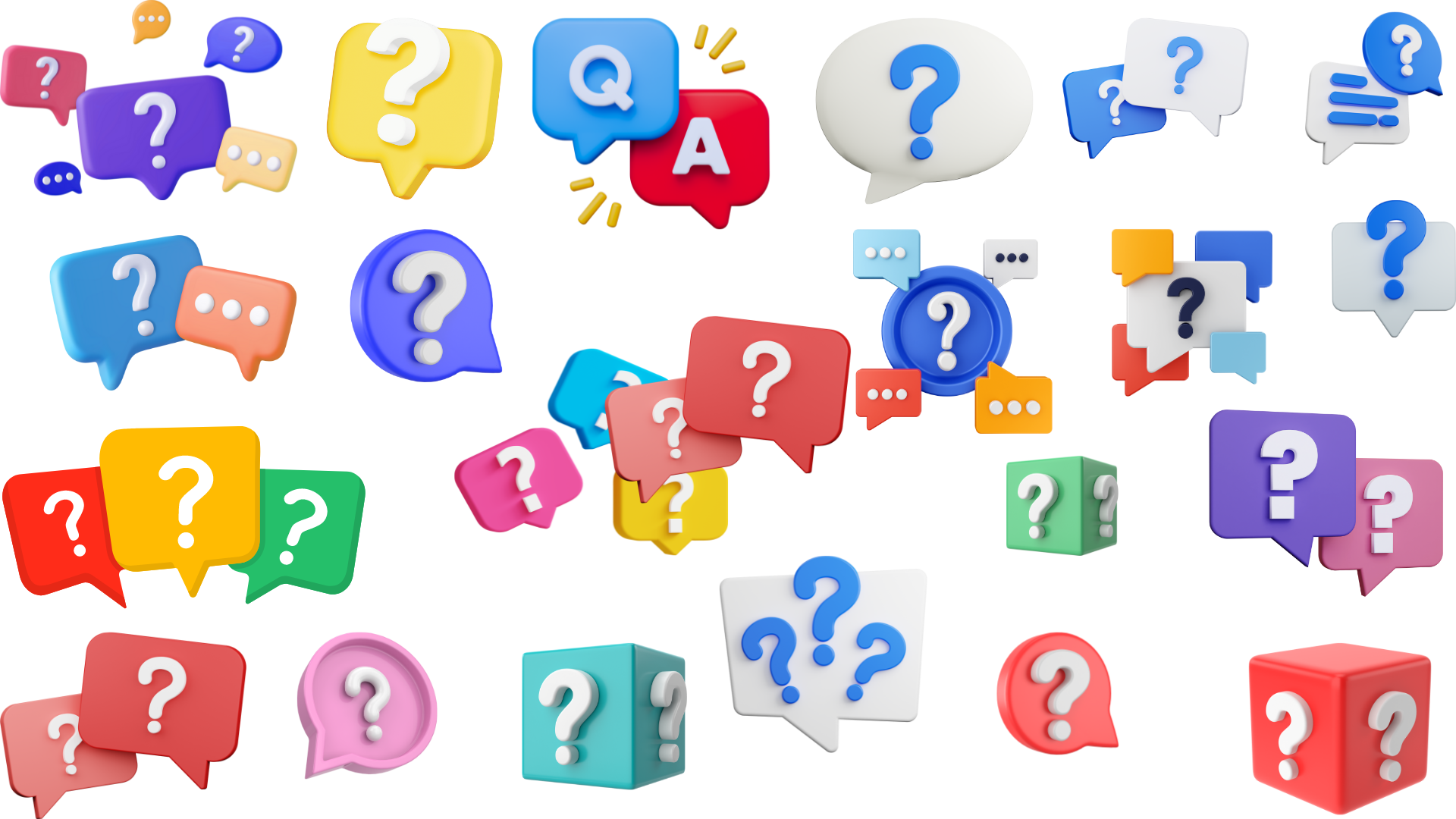 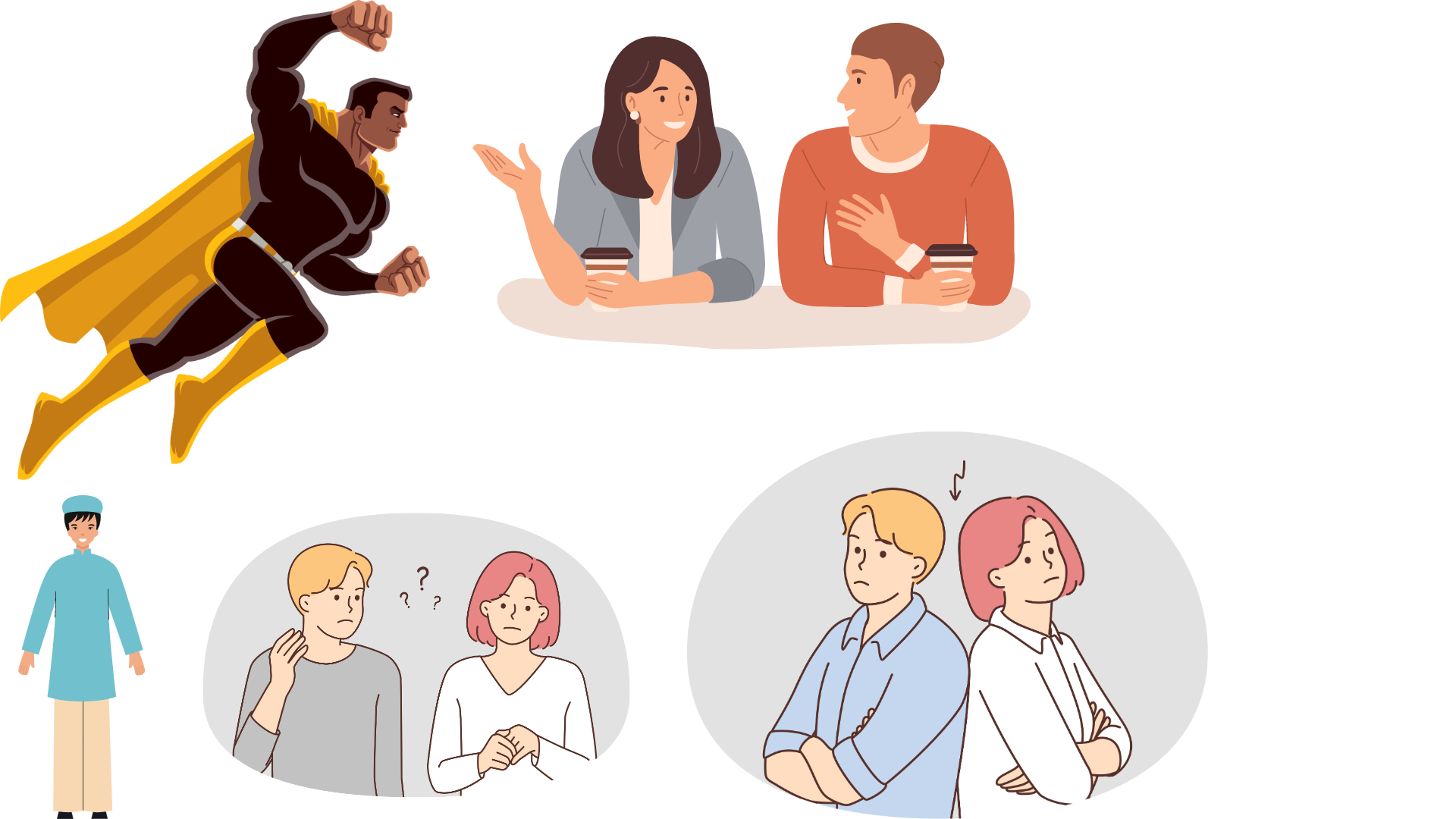 Yêu cầu:
Chỉ ra sự khác nhau trong cách trình bày lời nói của Vũ Nương trong hai đoạn văn dưới đây:
a) Hôm sau, Linh Phi lấy một cái túi bằng lụa tía, đựng mười hạt minh châu, sai sứ giả Xích Hỗn đưa Phan ra khỏi nước. Vũ Nương nhân đó cũng đưa gửi một chiếc hoa vàng mà dặn:
- Nhờ nói hộ với chàng Trương, nếu còn nhớ chút tình xưa nghĩa cũ, xin lập một đàn giải oan ở bến sông, đốt cây đèn thần chiếu xuống nước, tôi sẽ trở về.
b) Hôm sau, Linh Phi lấy một cái túi bằng lụa tía, đựng mười hạt minh châu, sai sứ giả Xích Hỗn đưa Phan ra khỏi nước. Vũ Nương nhân đó cũng đưa gửi một chiếc hoa vàng và dặn Phan nói hộ với chàng Trương rằng nếu còn nhớ chút tình xưa nghĩa cũ thì xin lập một đàn giải oan ở bến sông, đốt cây đèn thần chiếu xuống nước, nàng sẽ trở về.
a) Hôm sau, Linh Phi lấy một cái túi bằng lụa tía, đựng mười hạt minh châu, sai sứ giả Xích Hỗn đưa Phan ra khỏi nước. Vũ Nương nhân đó cũng đưa gửi một chiếc hoa vàng mà dặn:
- Nhờ nói hộ với chàng Trương, nếu còn nhớ chút tình xưa nghĩa cũ, xin lập một đàn giải oan ở bến sông, đốt cây đèn thần chiếu xuống nước, tôi sẽ trở về.
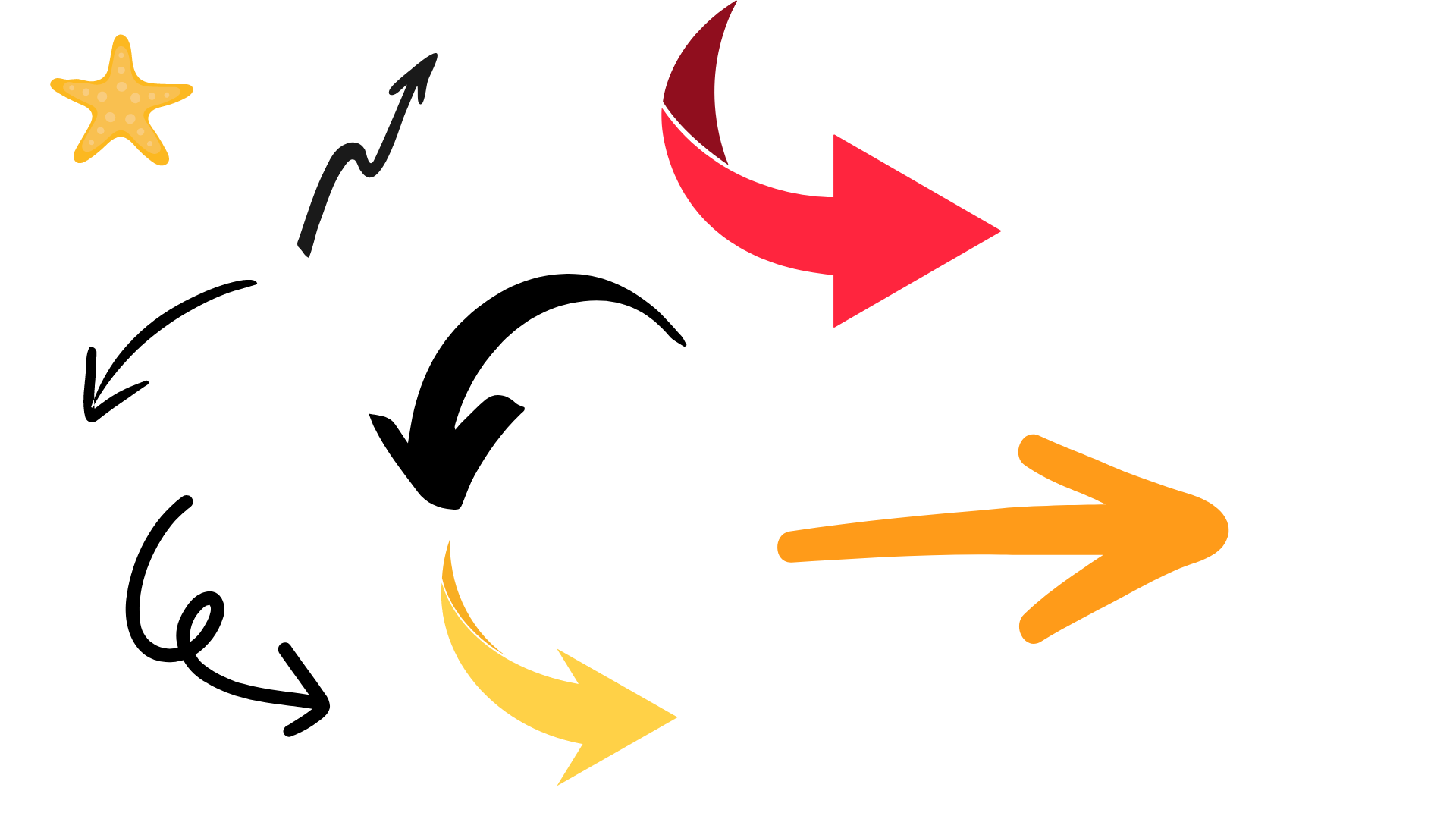 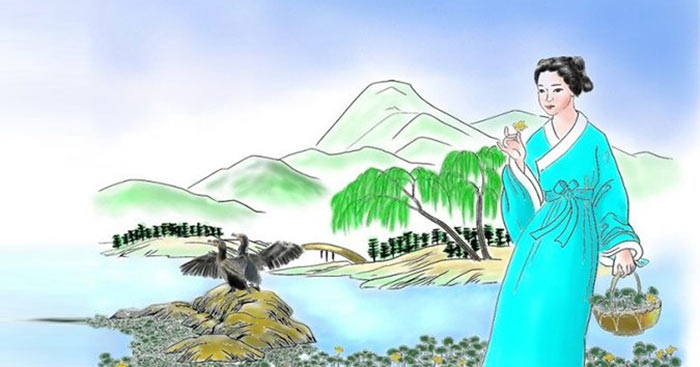 Lời thoại của nhân vật.
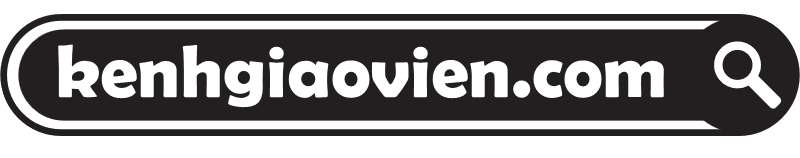 b) Hôm sau, Linh Phi lấy một cái túi bằng lụa tía, đựng mười hạt minh châu, sai sứ giả Xích Hỗn đưa Phan ra khỏi nước. Vũ Nương nhân đó cũng đưa gửi một chiếc hoa vàng và dặn Phan nói hộ với chàng Trương rằng nếu còn nhớ chút tình xưa nghĩa cũ thì xin lập một đàn giải oan ở bến sông, đốt cây đèn thần chiếu xuống nước, nàng sẽ trở về.
Không có dấu gạch ngang đầu dòng
Đặt sau từ “rằng”
Diễn đạt lại nội dung nhưng vẫn đảm bảo ý (lược bỏ từ ngữ, thay đổi từ dùng để xưng hô).
Dẫn lại lời nhân vật.
Bài 4: Con người trong thế giới kì ảo
Thực hành Tiếng việt
CÁCH DẪN TRỰC TIẾP, CÁCH DẪN GIÁN TIẾP VÀ VIỆC SỬ DỤNG DẤU CÂU
NỘI DUNG BÀI HỌC
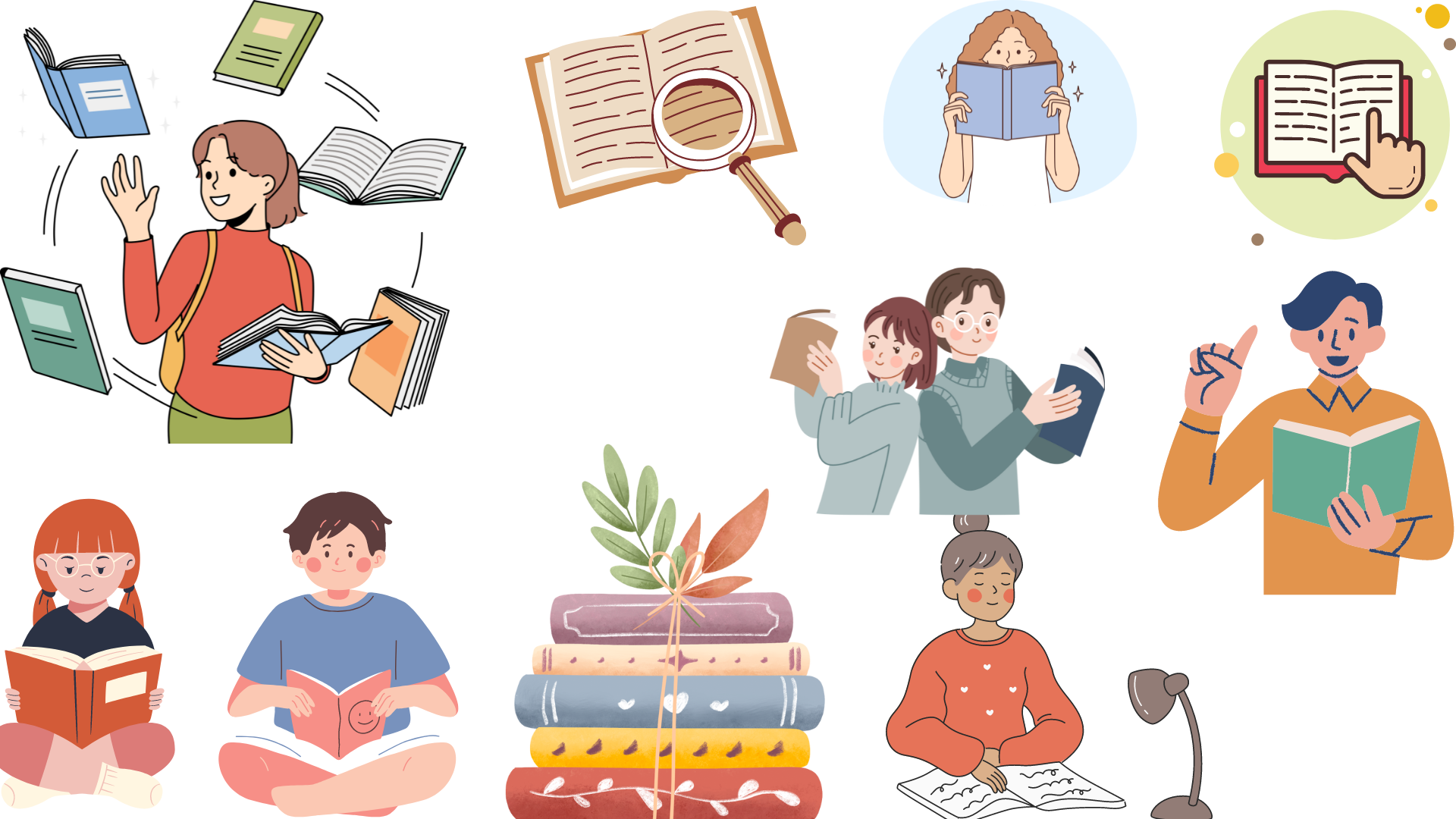 01
Cách dẫn trực tiếp.
02
Cách dẫn gián tiếp.
HOẠT ĐỘNG CÁ NHÂN
Dựa vào phần Tri thức Ngữ văn trong SGK, thực hiện yêu cầu sau:
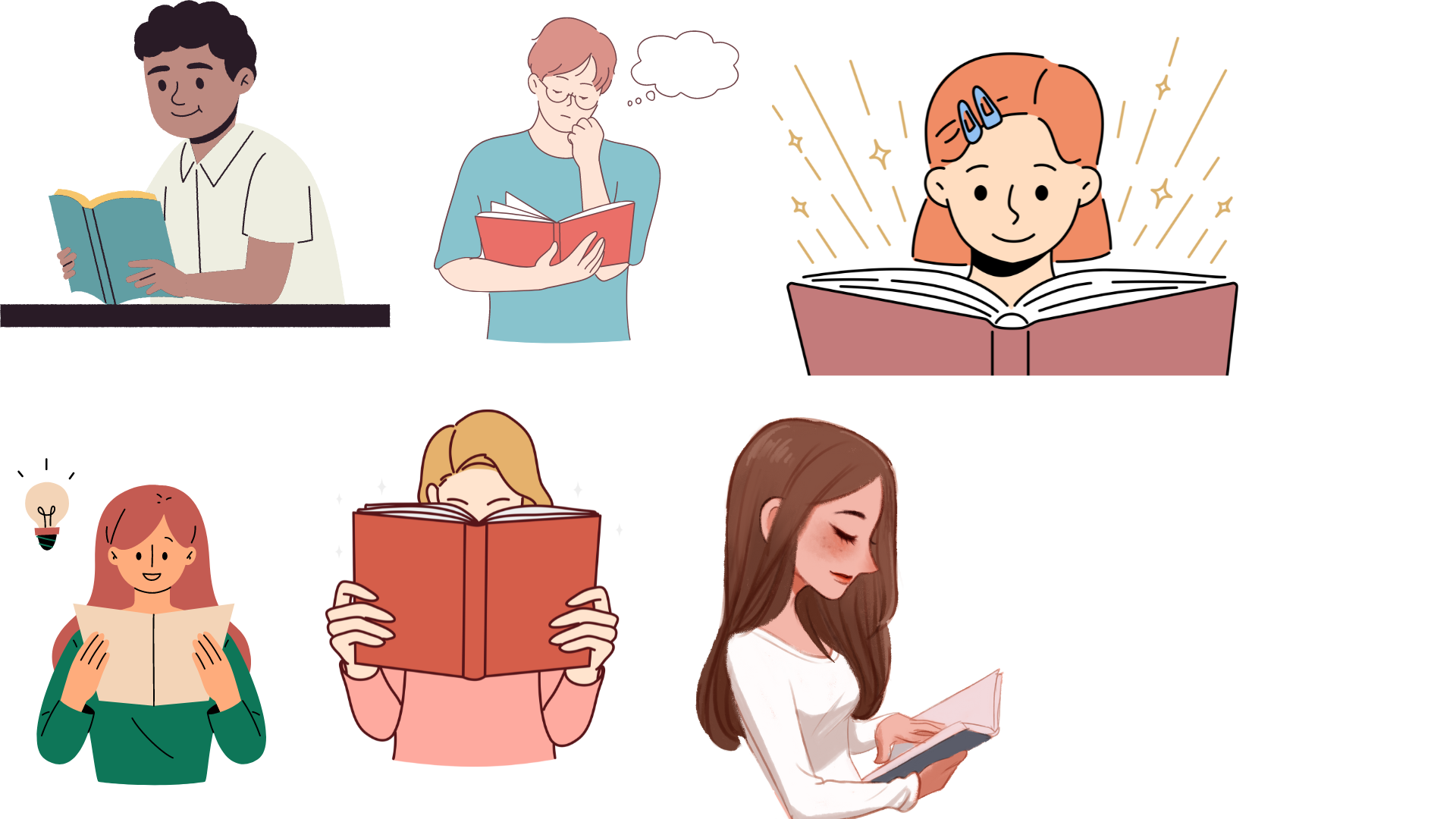 Hoàn thành Phiếu học tập về khái niệm và dấu hiệu nhận biết cách dẫn trực tiếp và cách dẫn gián tiếp.
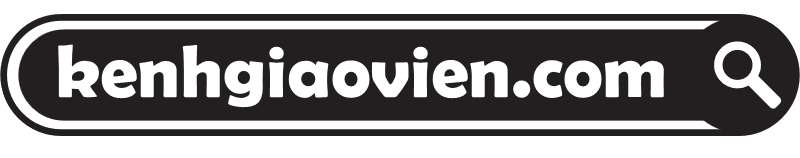 01
CÁCH DẪN TRỰC TIẾP.
Khái niệm
Là nhắc lại nguyên văn lời nói hay ý nghĩ của một người/ một nhân vật.
Dấu hiệu nhận biết
Ví dụ: 
Thành xem trăn trở, tự nhủ: “Phải chăng bức vẽ này chỉ cho ta chỗ bắt dế?”. 
(Bồ Tùng Linh, Dế chọi)
Phần dẫn trực tiếp
Thường được đặt trong dấu ngoặc kép.
02
CÁCH DẪN GIÁN TIẾP.
Ví dụ: 
Phần “chuyện kia do ai nói ra” trong câu “Nhưng nàng hỏi chuyện kia do ai nói ra, thì lại giấu không kể lời con nói;...” 
(Nguyễn Dữ, Chuyện người con gái Nam Xương)
Khái niệm
Là thuật lại lời nói hay ý nghĩ của một người/ một nhân vật theo cách diễn đạt của mình.
Dấu hiệu nhận biết
Phần dẫn gián tiếp
Lời nói của Vũ Nương được dẫn gián tiếp.
Dùng kèm các từ “rằng”, “là”,..
Không được đặt trong ngoặc kép.
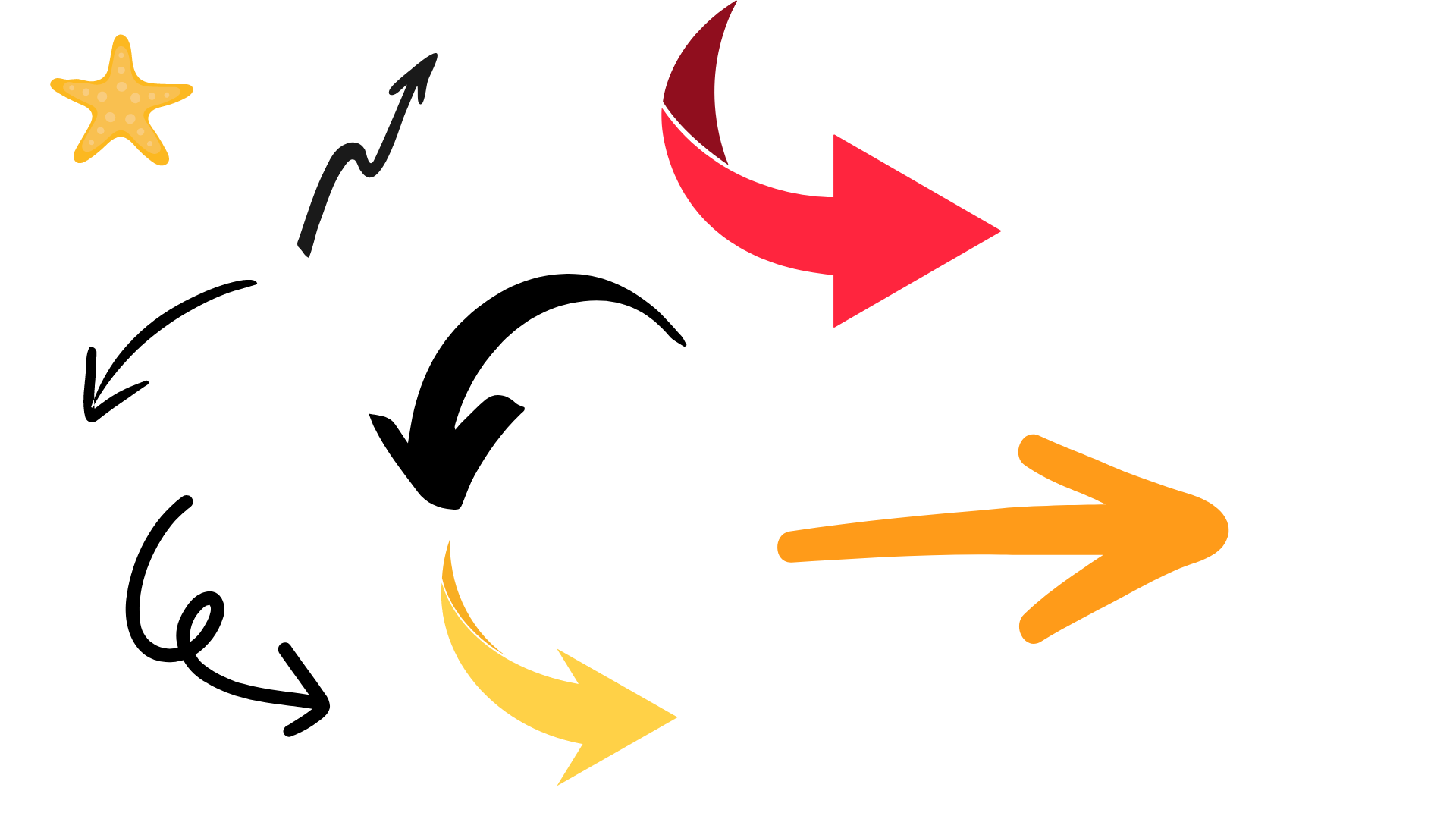 kenhgiaovien
Bài giảng và giáo án này chỉ có duy nhất trên kenhgiaovien.com 
Bất cứ nơi nào đăng bán lại đều là đánh cắp bản quyền và hưởng lợi bất chính trên công sức của giáo viên. 
Vui lòng không tiếp tay cho hành vi xấu.
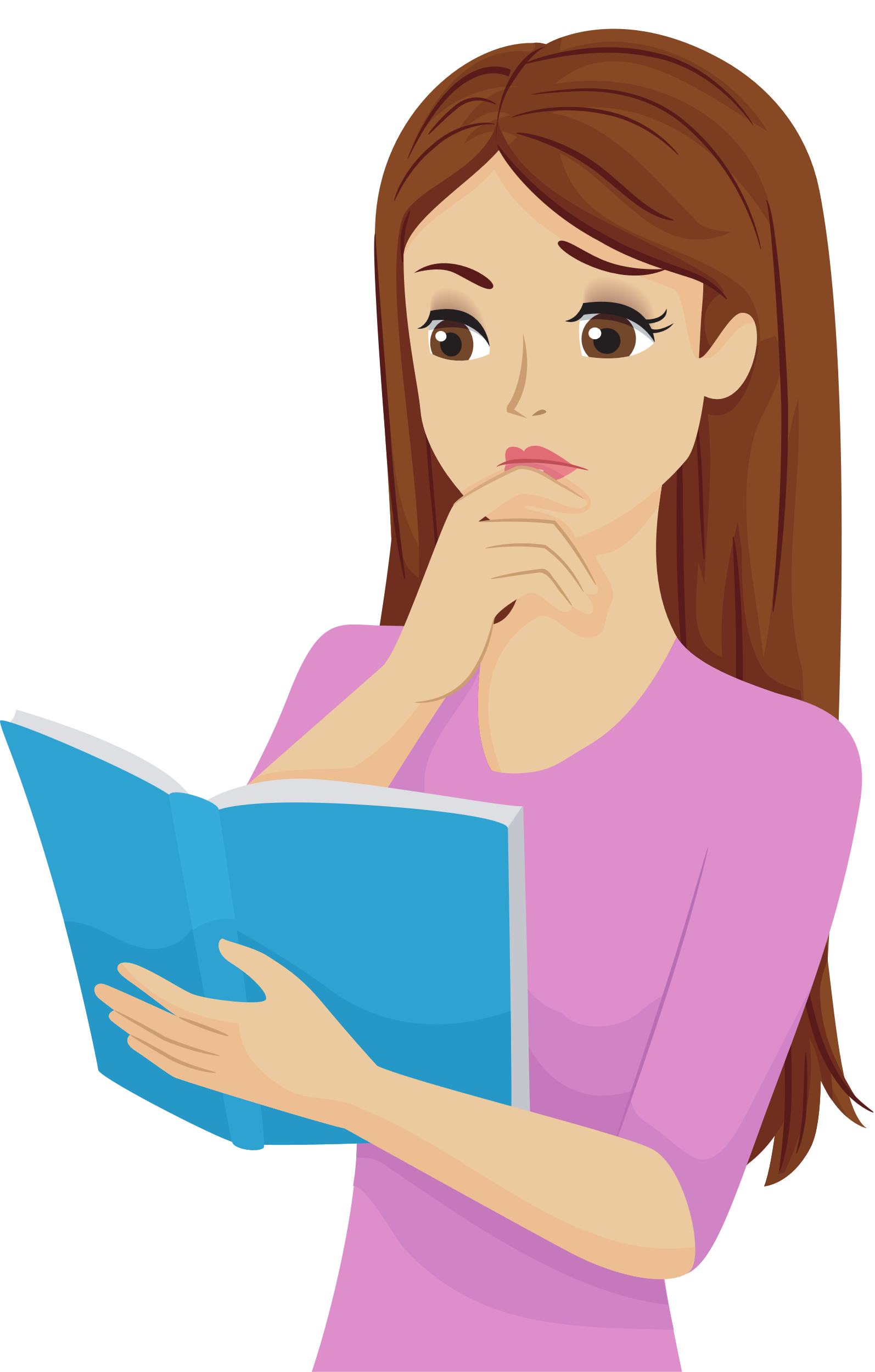 https://kenhgiaovien.com/
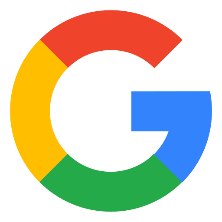 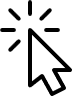 Zalo: 0386 168 725
LUYỆN TẬP
Nhiệm vụ 1:
Trả lời câu hỏi trắc nghiệm
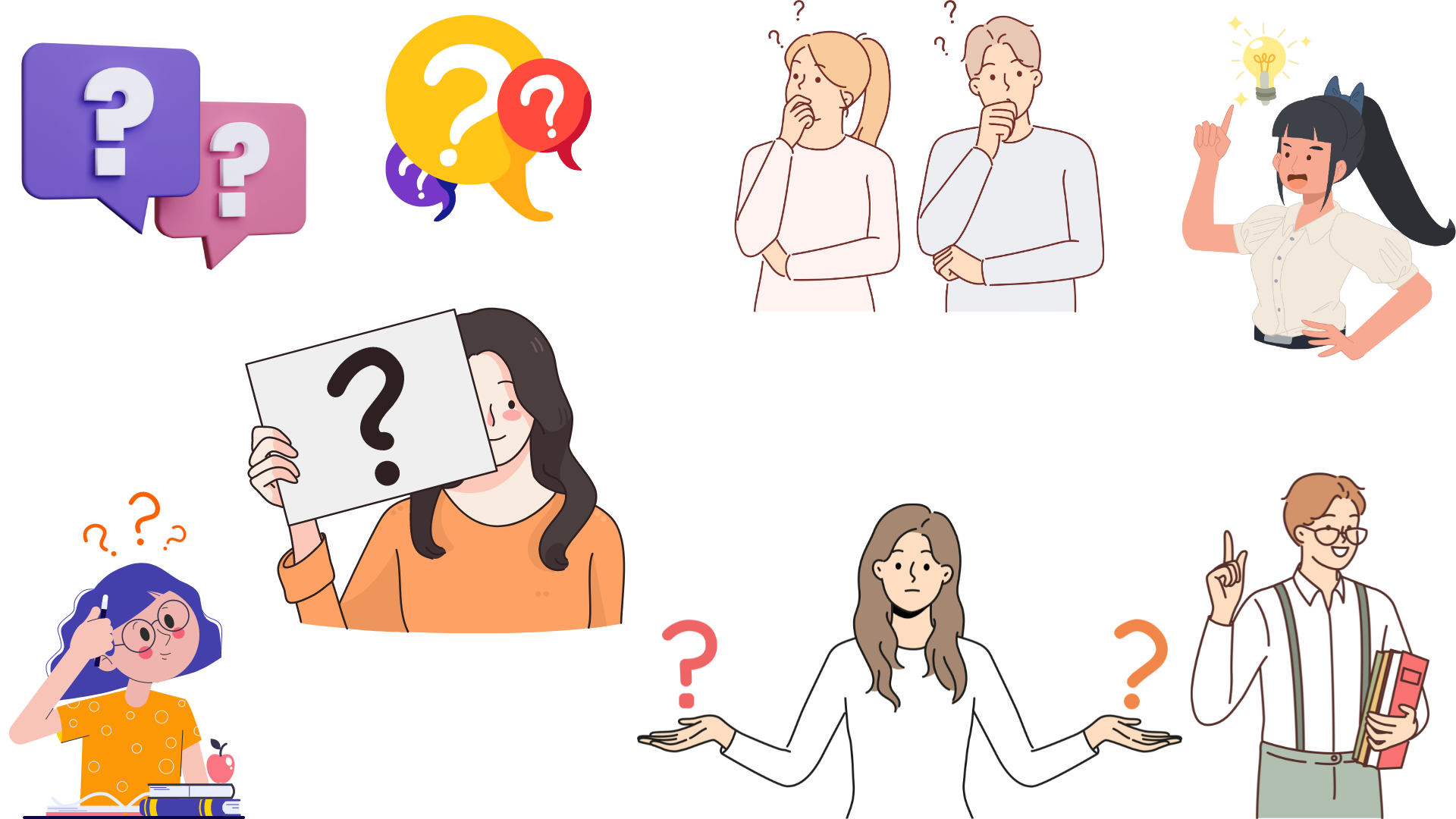 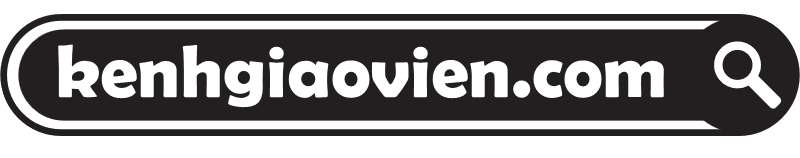 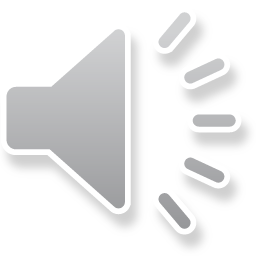 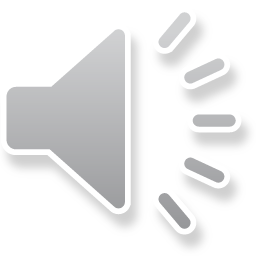 Câu 1: Việc sử dụng lời dẫn gián tiếp có vai trò như thế nào?
B. Giúp cho câu chuyện trở nên trôi chảy hơn và giúp độc giả dễ dàng hiểu được ý nghĩa của nhân vật
A. Giúp cho diễn đạt trở nên sâu sắc, thuyết phục
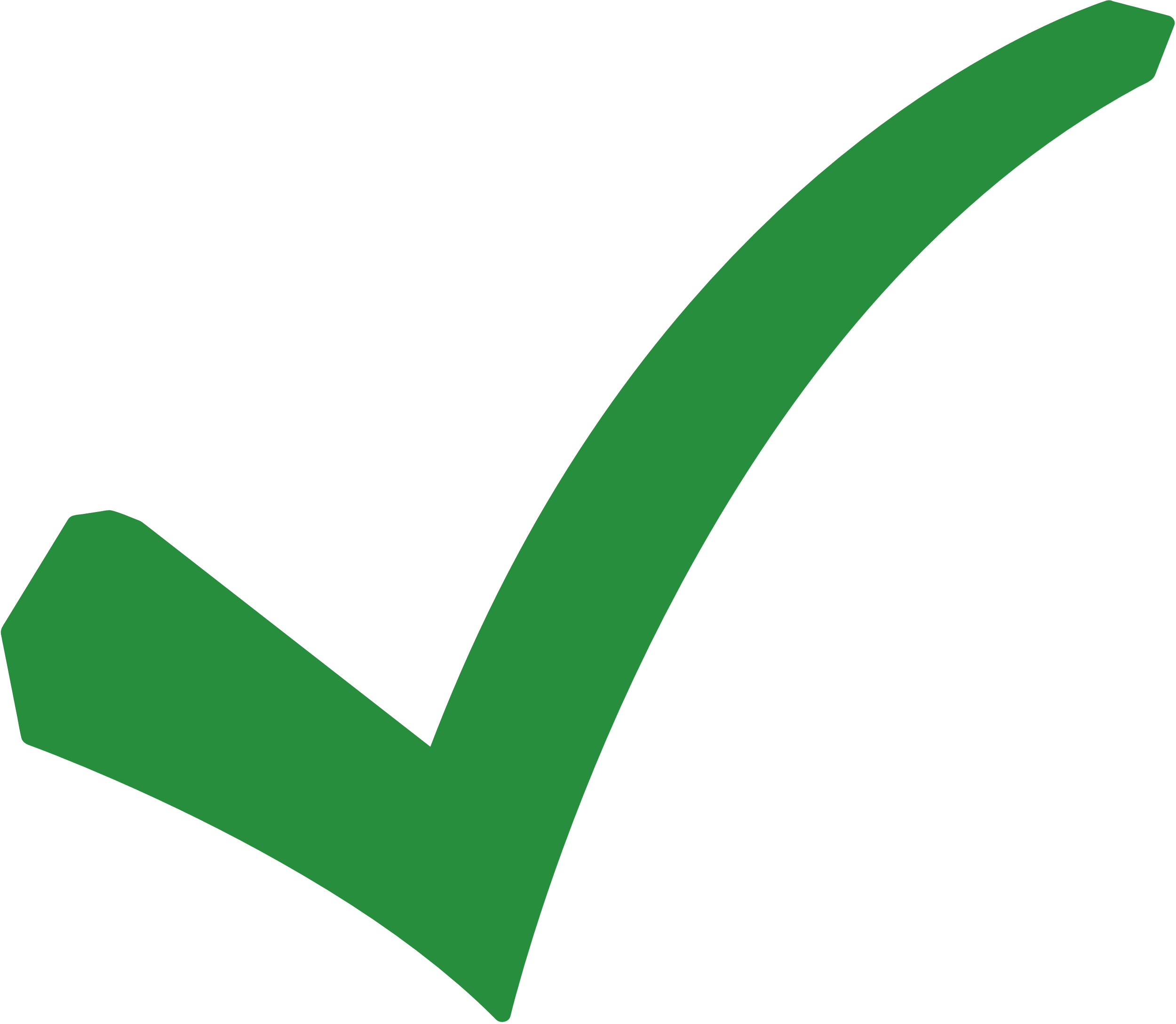 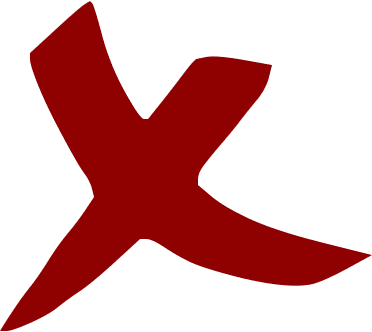 C. Giúp bài viết trở nên sinh động, hấp dẫn.
D. Giúp bài viết thêm nổi tiếng, nhiều người đọc chú ý đến.
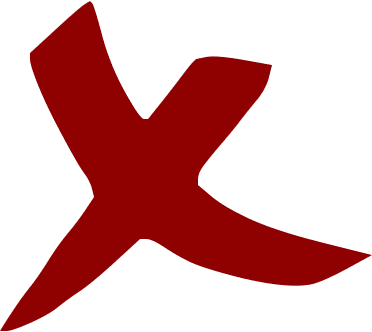 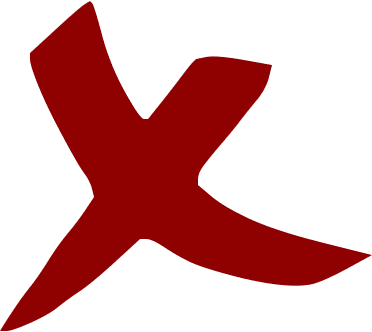 [Speaker Notes: Bấm vào đáp án để hiển thị đúng - sai]
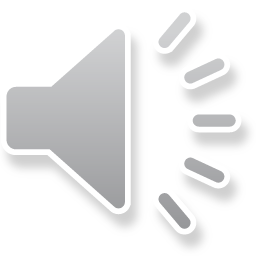 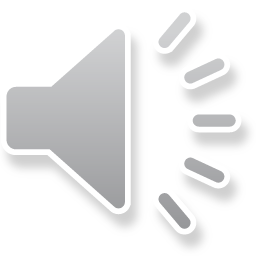 Câu 2: Đâu là lời dẫn trực tiếp trong những câu văn dưới đây?
A. “Tao thật ghét phải để mày lại môt mình”, cậu nhóc nói, ve vuốt cái lưng con mèo mun to đùng, mập ú.
B. Cậu chủ quả là tốt bụng, con mèo nghĩ, miệng đầy những mảnh vụn.
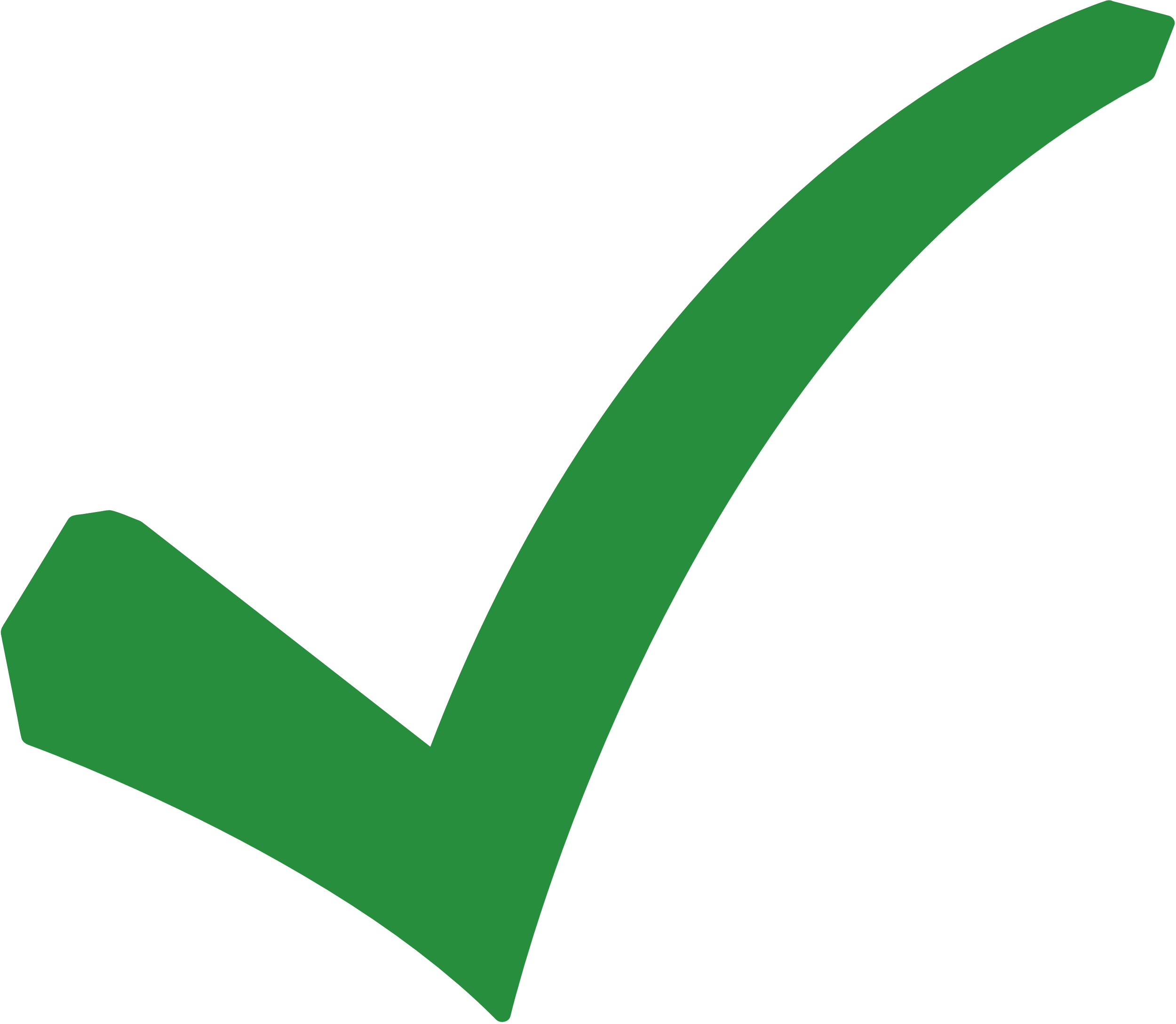 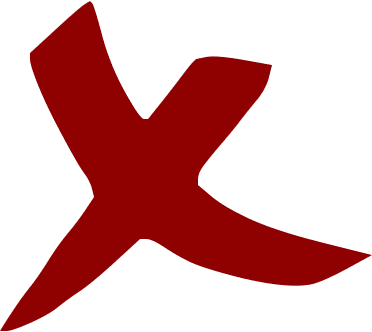 C. Ý ta là gì ấy nhỉ, một cậu nhóc tốt bụng thôi ư? Cậu chủ phải là xin nhất ấy chứ? Nó tự đính chính khi nuốt thức ăn.
D. Nó có thể tượng tượng ra trên boong một con tàu viễn dương khổng lồ đang chạy xuyên qua những lớp sóng.
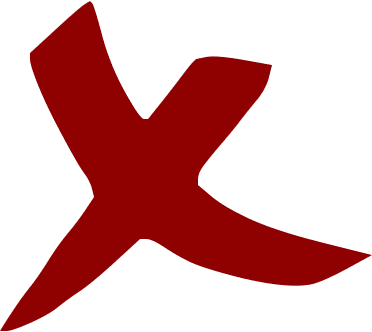 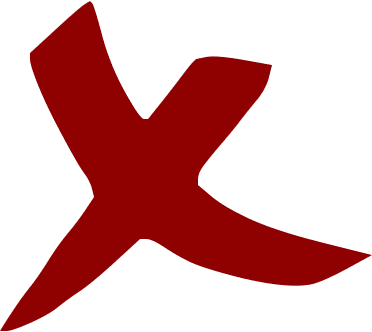 [Speaker Notes: Bấm vào đáp án để hiển thị đúng - sai]
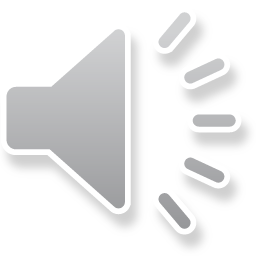 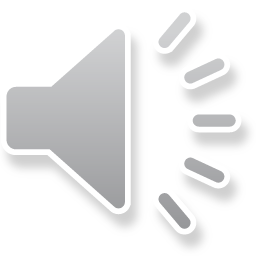 Câu 3: Đâu không phải là lời dẫn trực tiếp trong những câu văn dưới đây?
A. Vài ngày trước khi Zorba rời khỏi giỏ, mèo mẹ đã rất nghiêm khắc nói với nó, “Con đã có chân cẳng và giác quan nhanh nhạy. Mấy điều đó tốt thôi, nhưng con phải biết thận trọng mỗi khi đi đâu. Mẹ không muốn con bò ra giỏ”.
B. “Mày mù rồi hả, con bồ nông đần độn này! Lại đây nào, mèo con. Tí nữa thì mày tiêu đời trong bụng con chim già xấu xí kia rồi.” Cậu nhóc nói rồi bế Zorba lên tay.
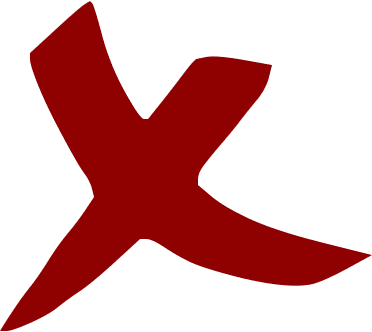 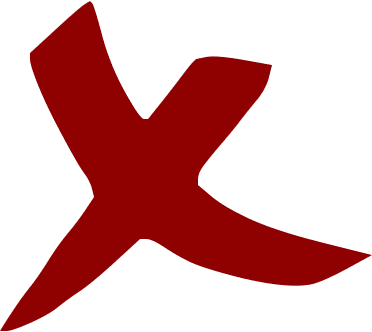 D. Cô chỉ ước sao có một bộ hàm lớn của con cá khổng lồ nào đó nhanh chóng nuốt chửng lấy mình
C. “Tạm biệt, Zorba!” “Tạm biệt” Hai thằng nhóc em cũng gào lên và vẫy chào rối rít.
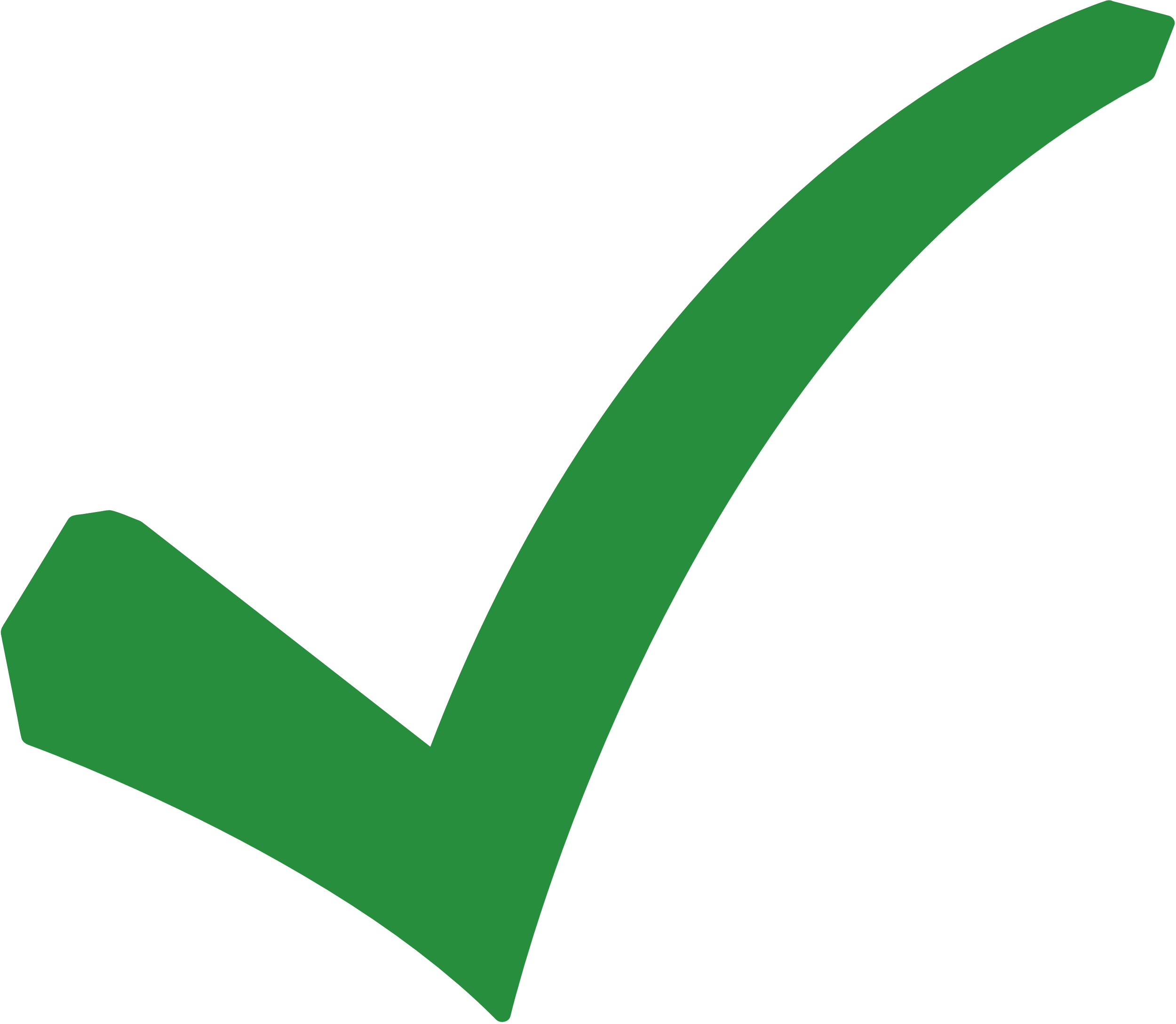 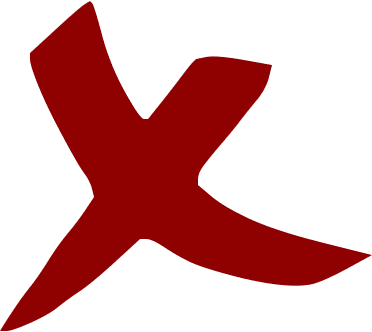 [Speaker Notes: Bấm vào đáp án để hiển thị đúng - sai]
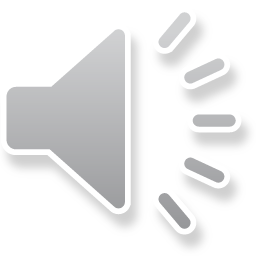 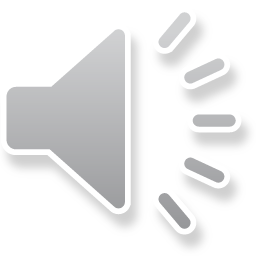 Câu 4: Đâu là lời dẫn thể hiện suy nghĩ của nhân vật trong những câu văn dưới đây?
A. Cô lặn xuống lần nữa và cố rỉa cho hết thứ chất đặc quánh dính chặt lấy đuôi mình.
B. Cô nhớ lại câu chuyện của bác hải âu già từ quần đảo Frisian về một con người tên là Icarus.
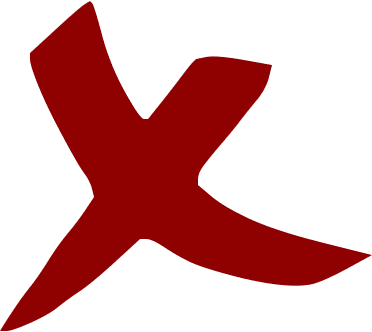 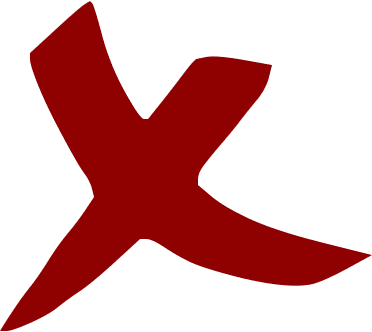 D. Zorba nghĩ cô chim khốn khổ này đang bị mê sảng rồi, và vì cô đang rơi vào tình trạng đáng thương tới mức ấy, nó không còn lựa chọn nào khác ngoài cách tỏ ra rộng lượng.
C. Cô cũng nhìn thấy vài ba con tàu đang di chuyển như những vật thể nhỏ xíu trên lớp áo xanh đại dương.
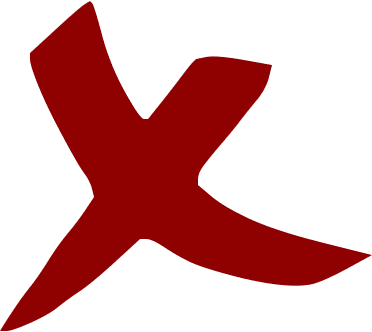 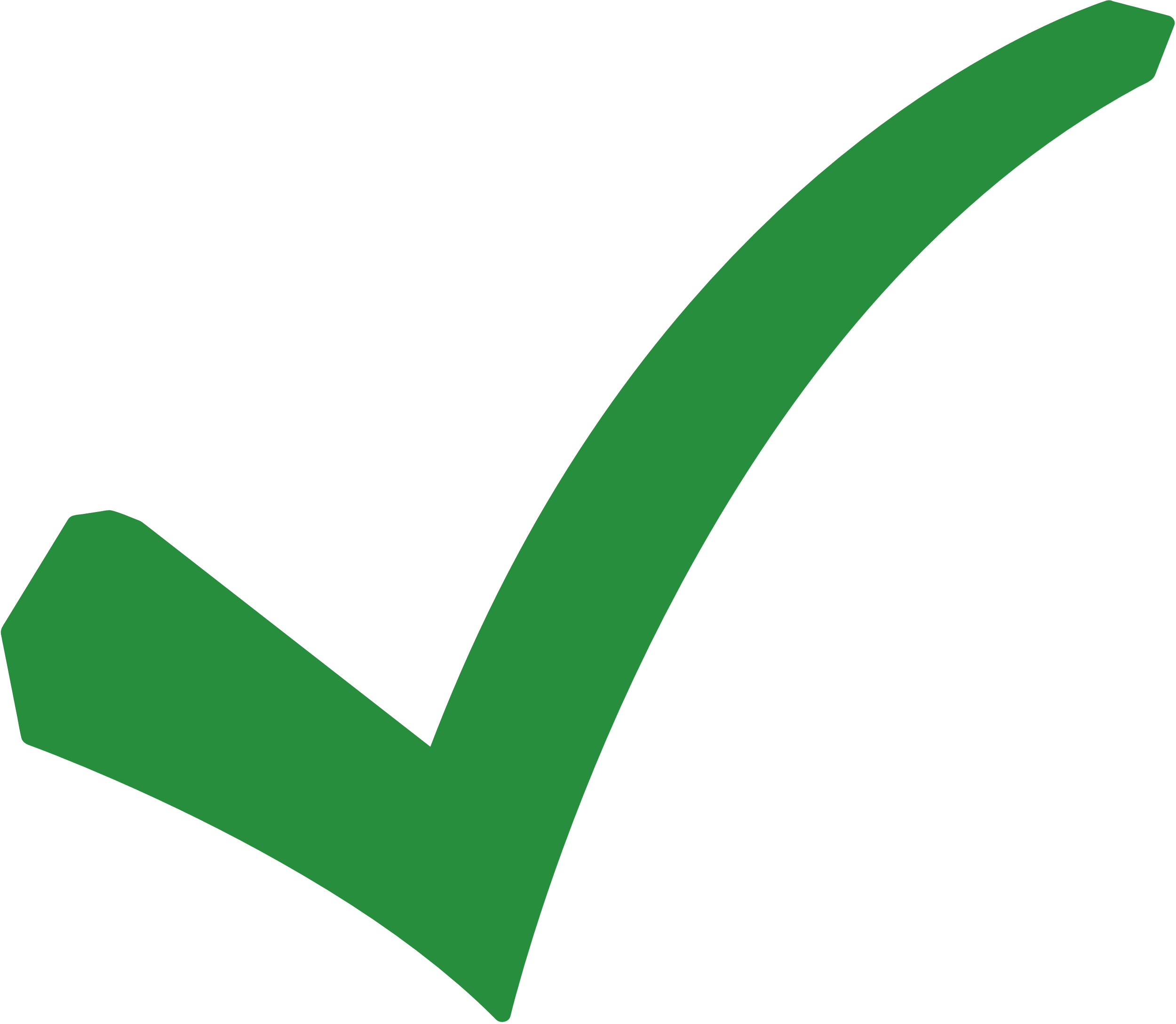 [Speaker Notes: Bấm vào đáp án để hiển thị đúng - sai]
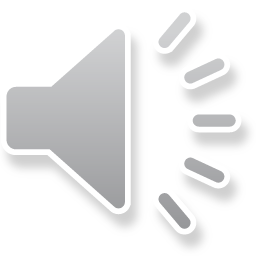 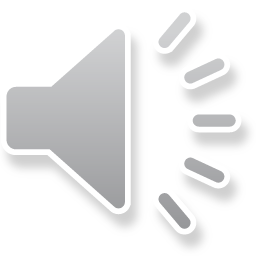 Câu 5: Đâu không phải là lời dẫn trực tiếp trong các câu dưới đây?
B. Con mèo già yên lặng lắng nghe, rồi nó vừa ngẫm nghĩ về vấn đề vừa giật giật sợi ria dài.
A. “Và hãy hứa với tôi anh sẽ dạy nó bay,” Kengah hổn hển nói, nhìn thẳng vào mắt con mèo.
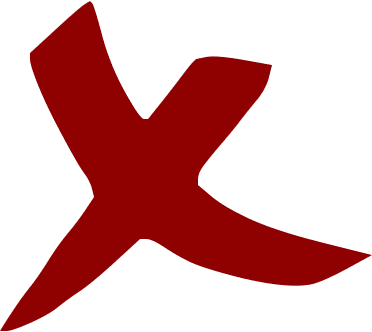 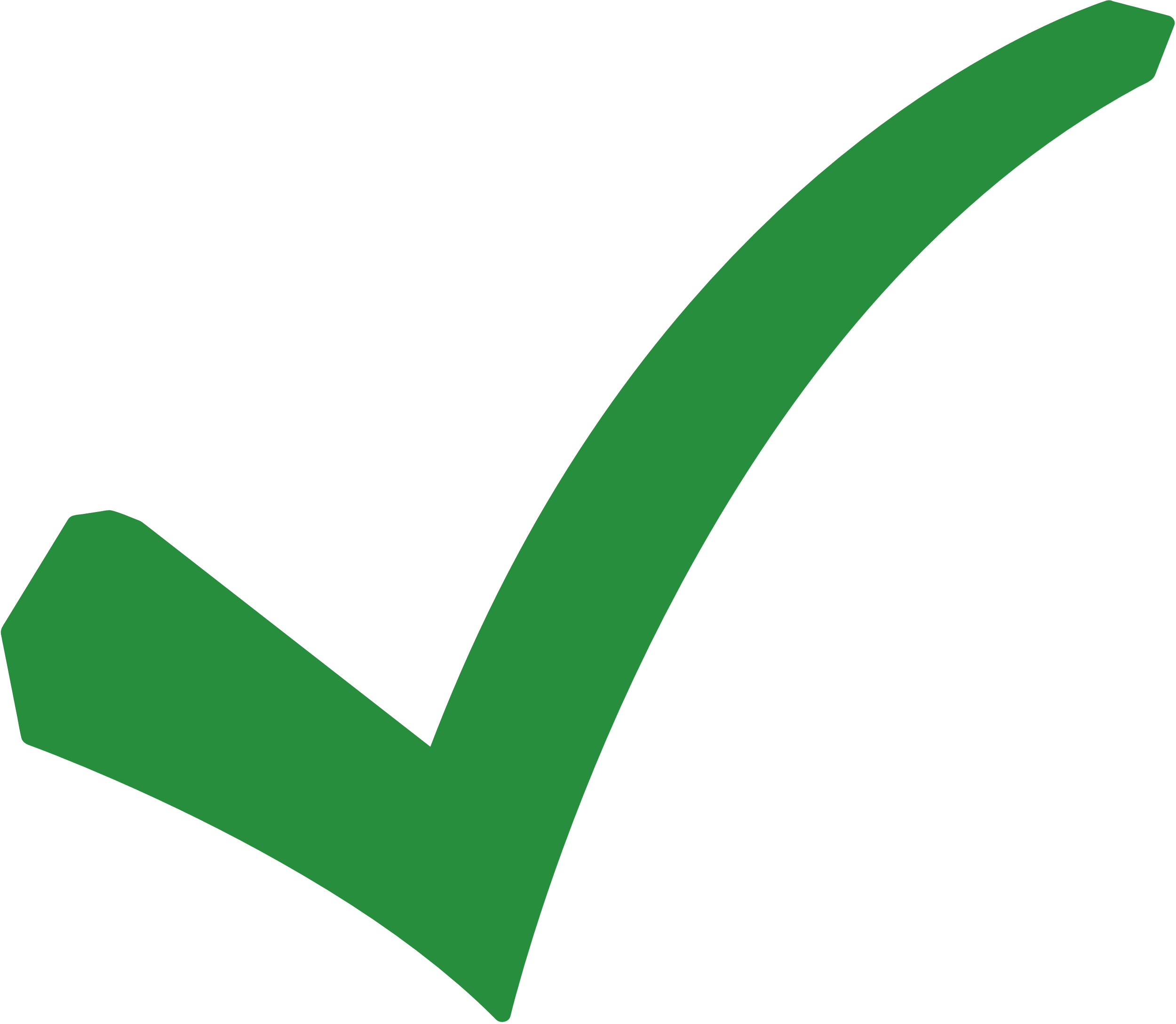 D. “Tôi không còn thời gian nữa rồi. Hãy hứa với tôi anh sẽ không ăn quả trứng!” Kengah mở mắt, thều thào.
C. "Sao chúng ta không tới gặp ngài giáo sô, ngài Einstein ấy. Ngài bít hết mọi thứ trên đời mà," Secretario đề nghị.
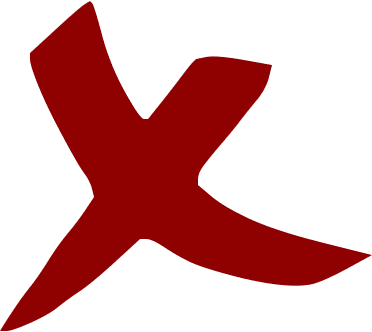 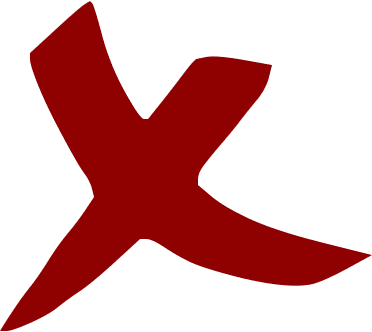 [Speaker Notes: Bấm vào đáp án để hiển thị đúng - sai]
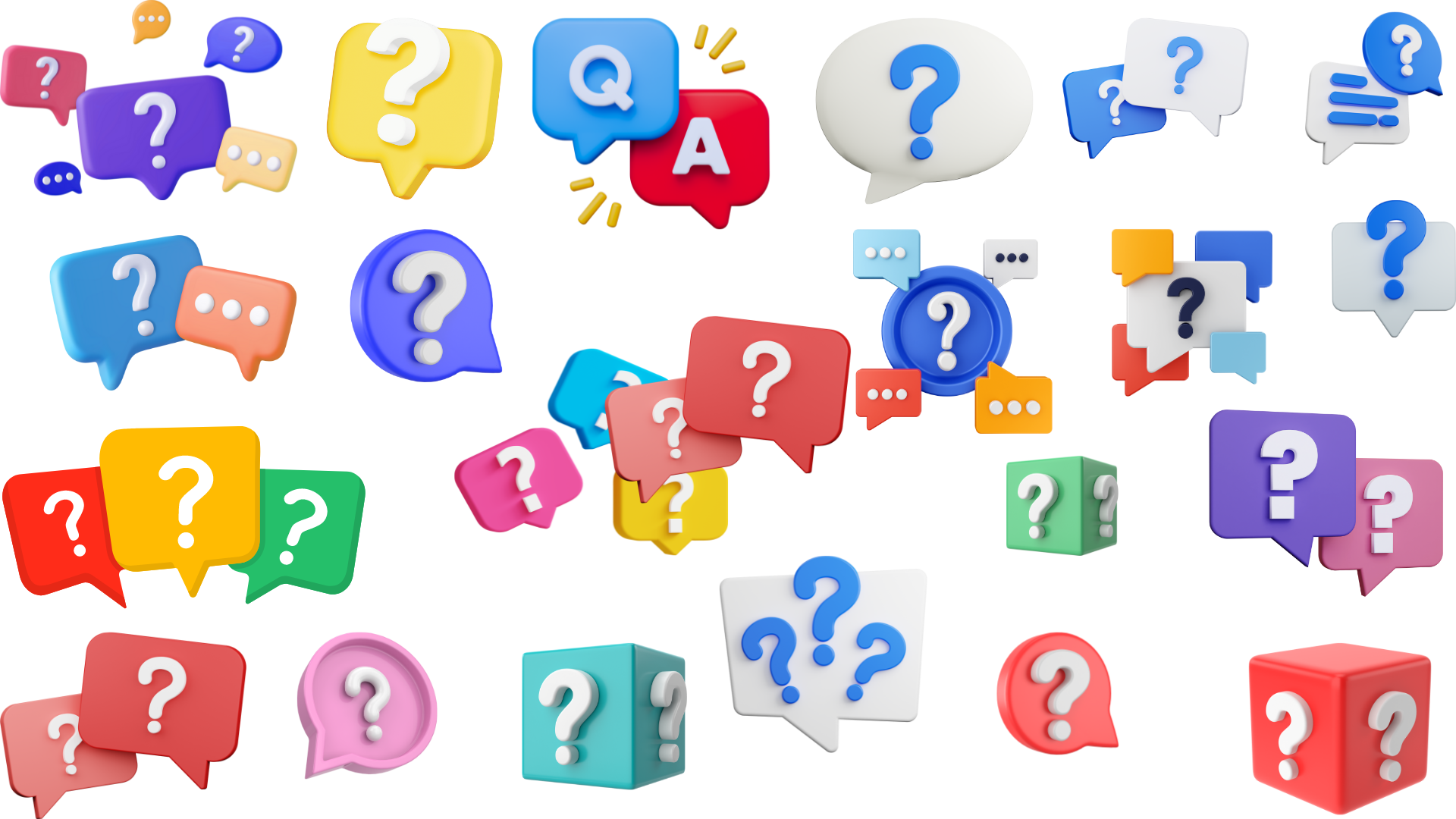 LUYỆN TẬP
Nhiệm vụ 2:
Thực hành tiếng Việt:
Yêu cầu:
Hoàn thành bài tập số 1, 2, 3 (SGK tr.109).
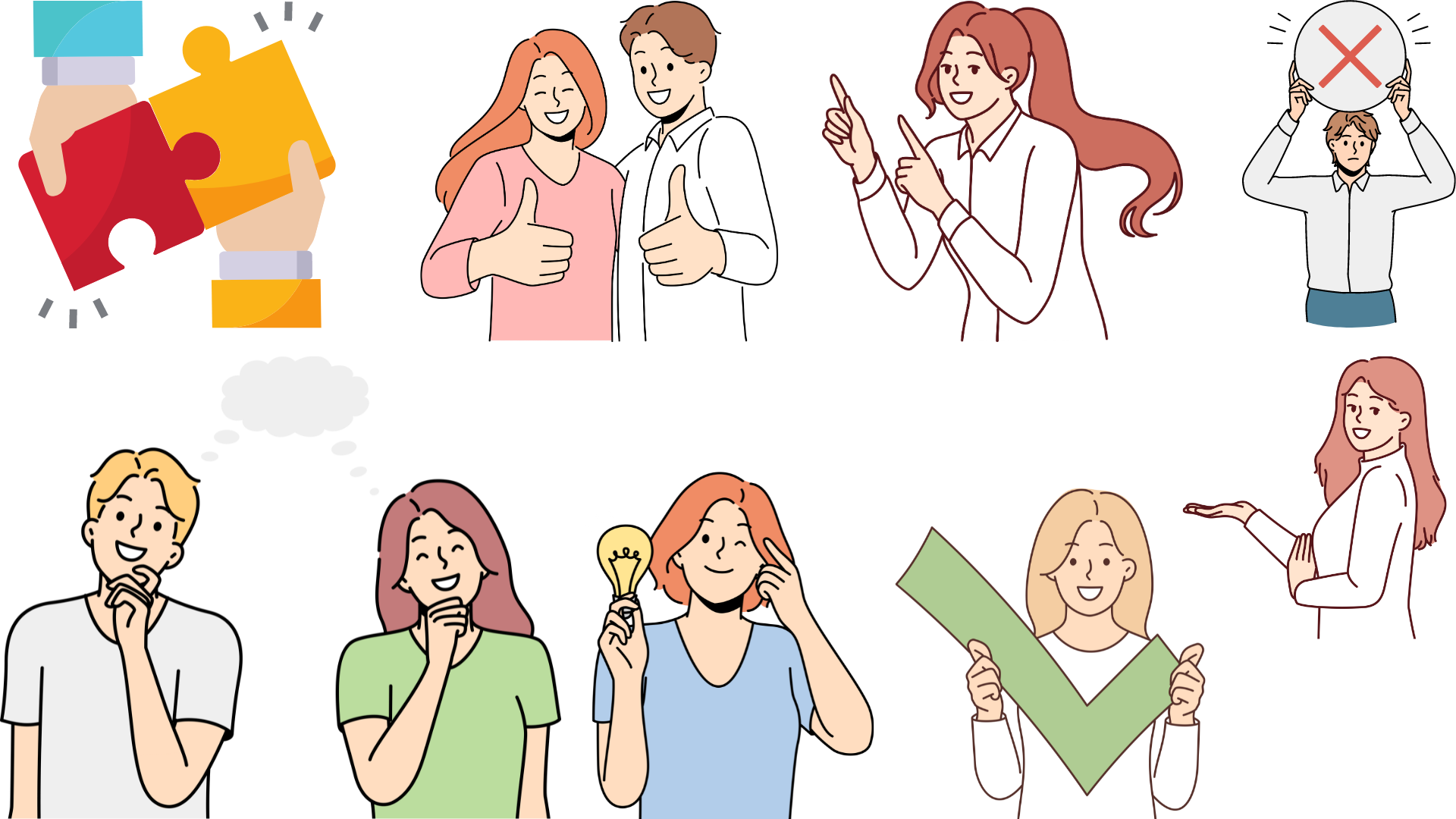 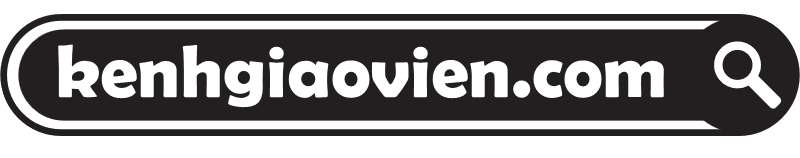 CÂU 1: (SGK tr. 109)
Thành nghĩ: “Nuôi vật hèn kém cuối cùng cũng vô dụng, chi bằng đem chọi lấy một tiếng cười”
(Bồ Tùng Linh, Dế chọi).
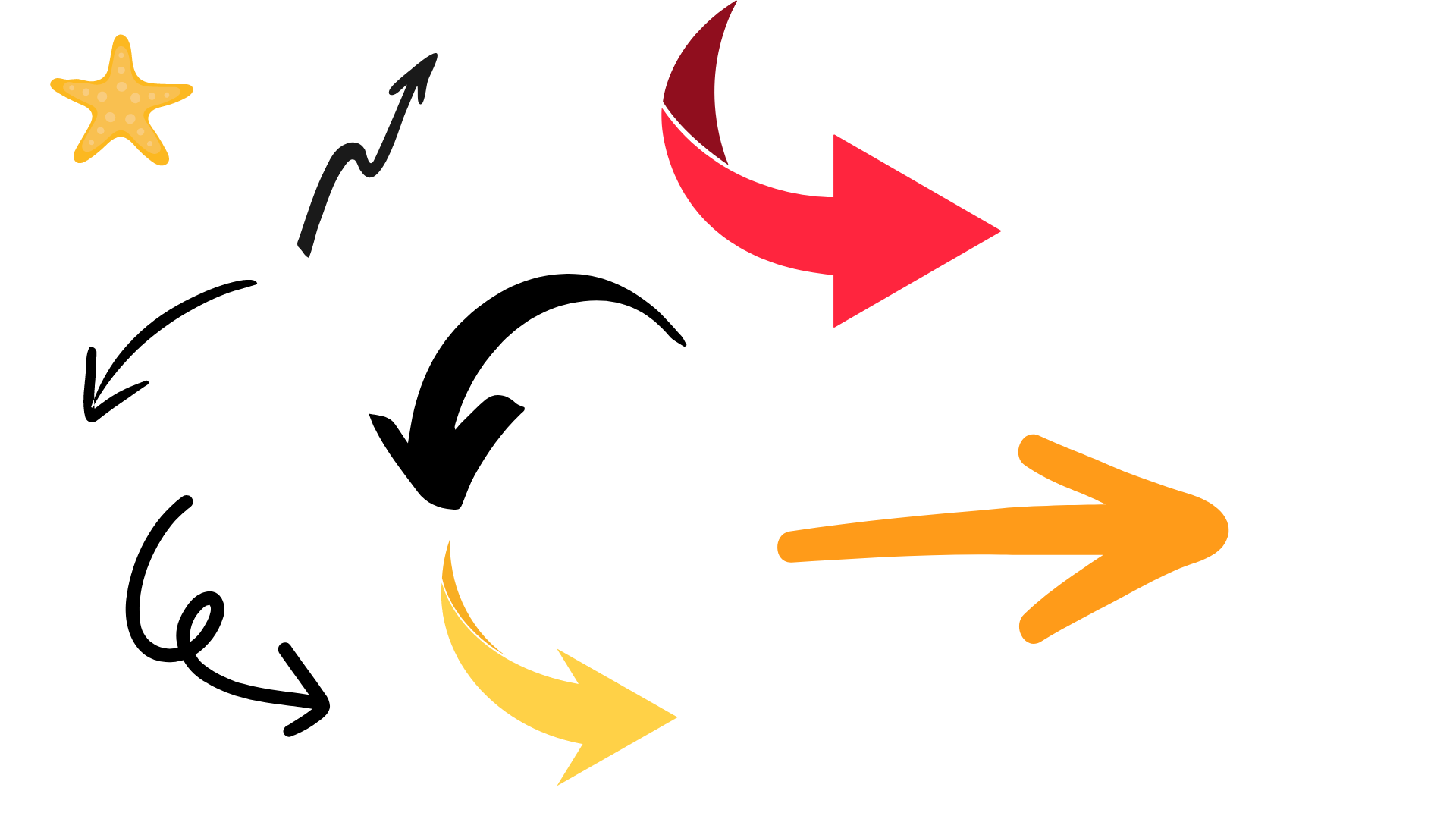 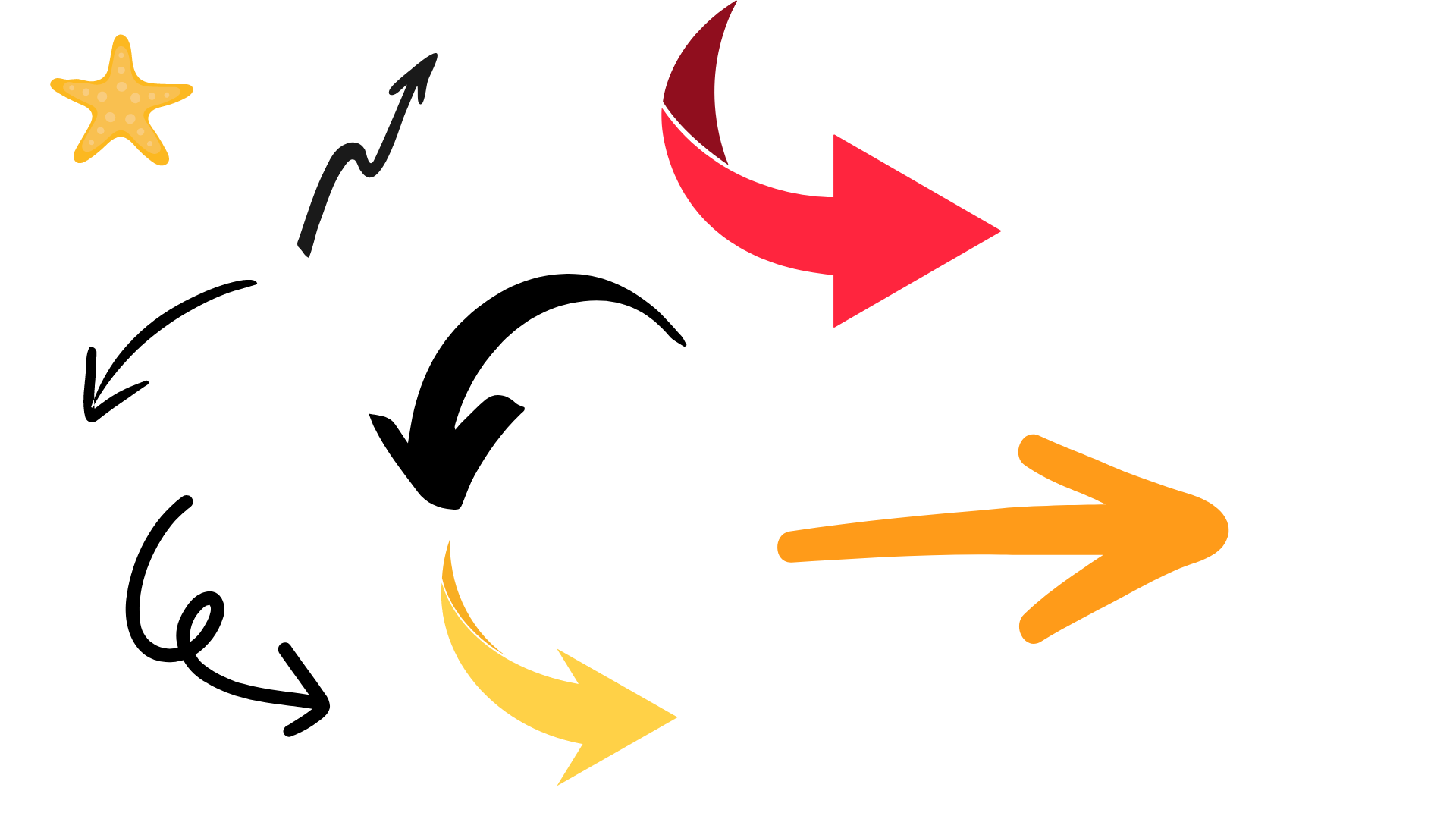 Cách dẫn: Dùng dấu hai chấm và dấu ngoặc kép nhắc lại nguyên văn ý nghĩ của nhân vật (Thành).
Lời dẫn
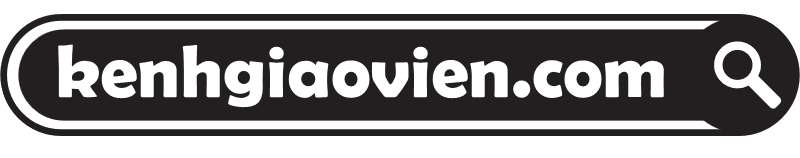 CÂU 2: (SGK tr. 109)
Thợ phụ - Bẩm cụ lớn, anh em chúng tôi đội ơn cụ lớn lắm lắm.
Ông Giuốc-đanh - “Cụ lớn”, ồ, ồ, cụ lớn! Chú mày thong thả tí đã. Cái tiếng “cụ lớn” đáng thưởng lắm. “Cụ lớn” không phải là một tiếng tầm thường đâu nhé. Này, cụ lớn thưởng cho các chú đây.
(Mô-li-e, Trưởng giả học làm sang)
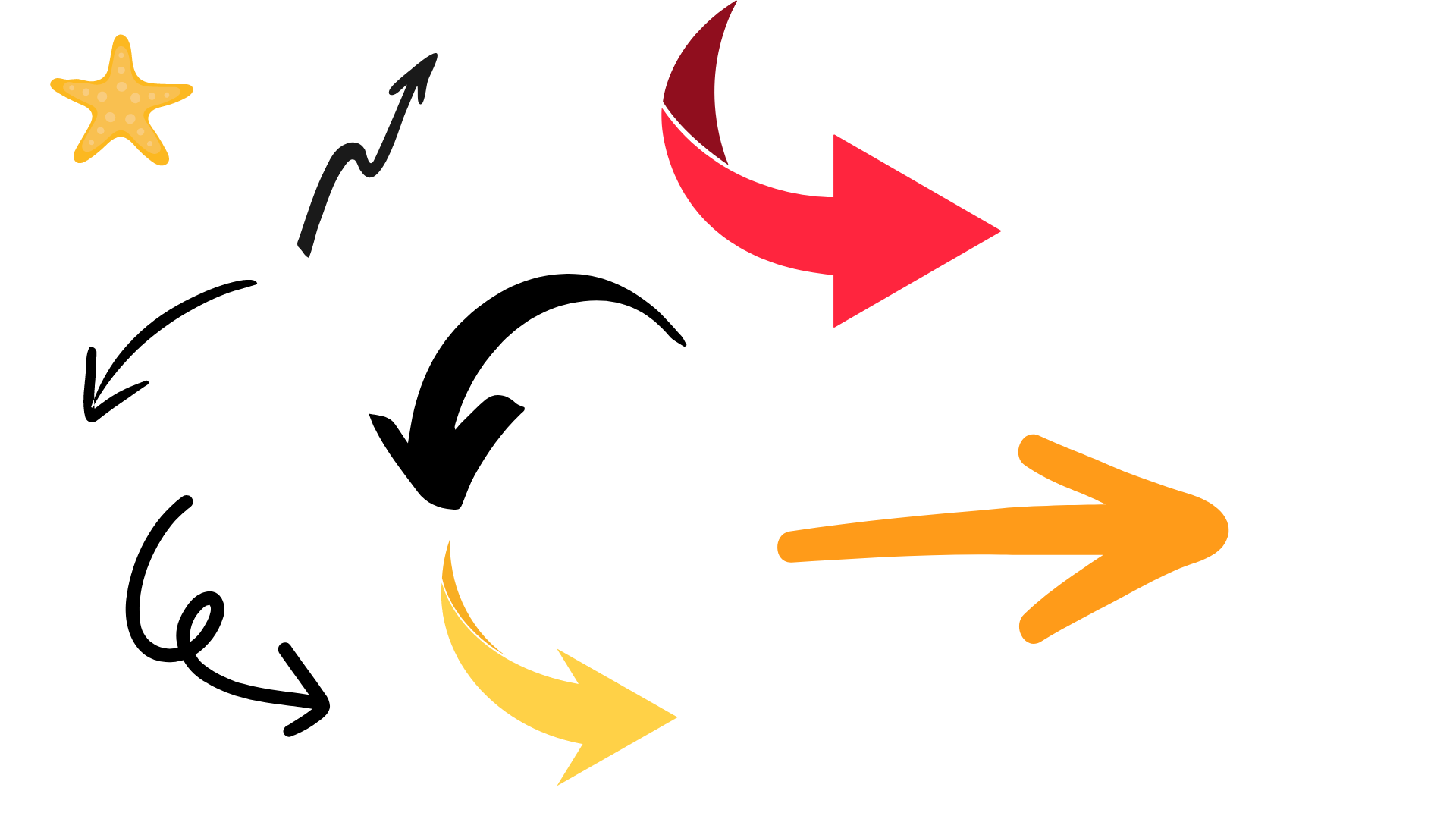 a. Số lần cụm từ “cụ lớn” được ông Giuốc-đanh sử dụng trong đoạn thoại: 5 lần.
Cụm từ “cụ lớn” trong lời thoại của ông Giuốc-đanh.
Cụm từ “cụ lớn” trong lời thoại của thợ phụ.
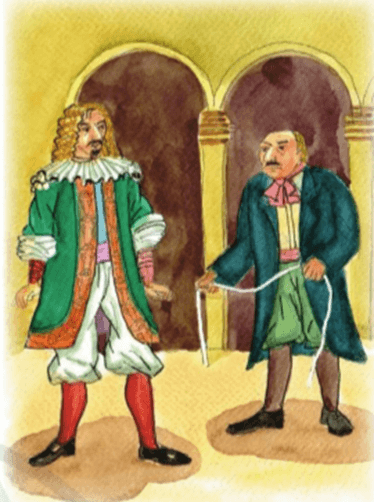 Dấu hiệu (từ ngữ, dấu câu):
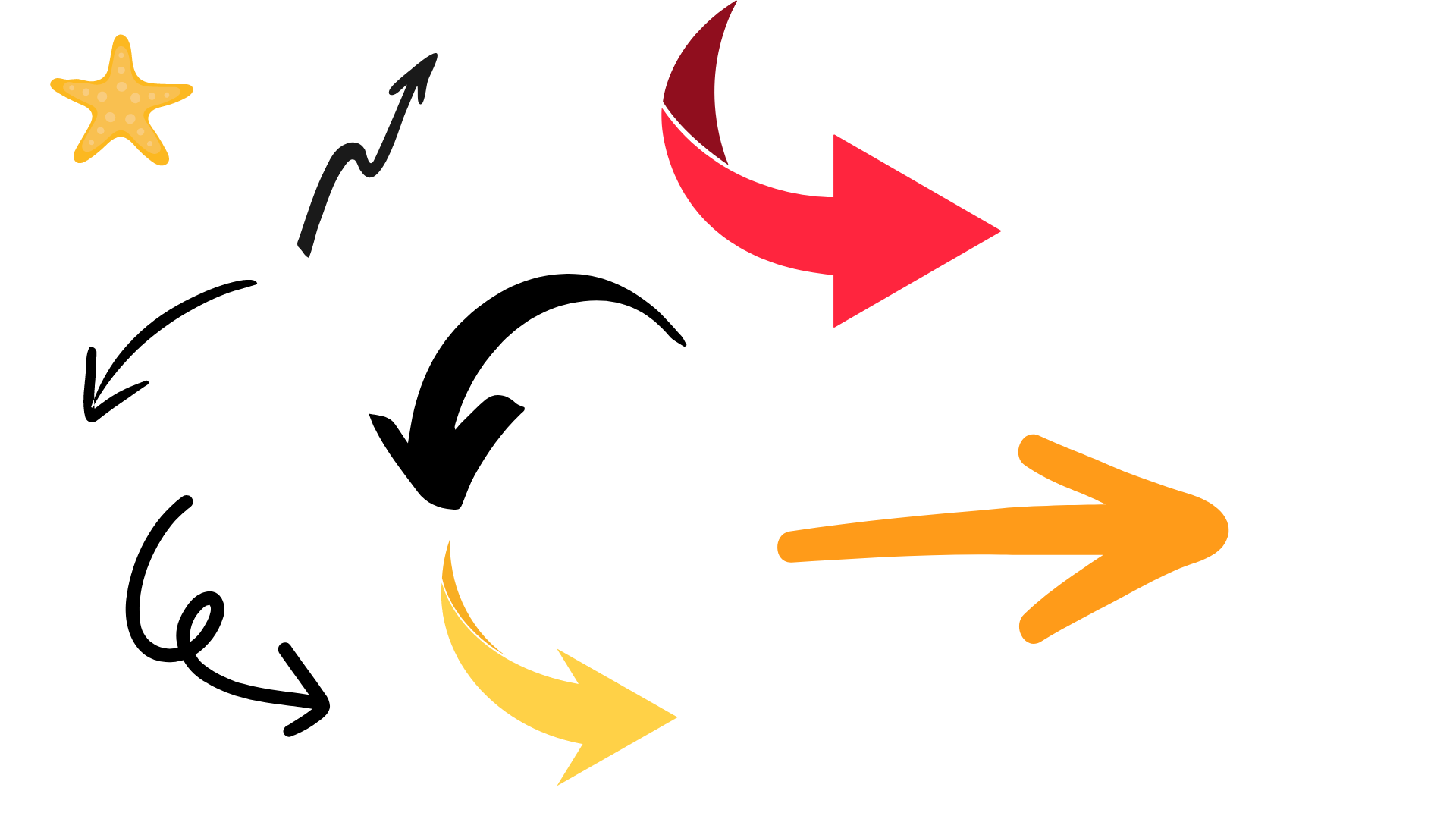 Nhận biết lời dẫn và cách dẫn.
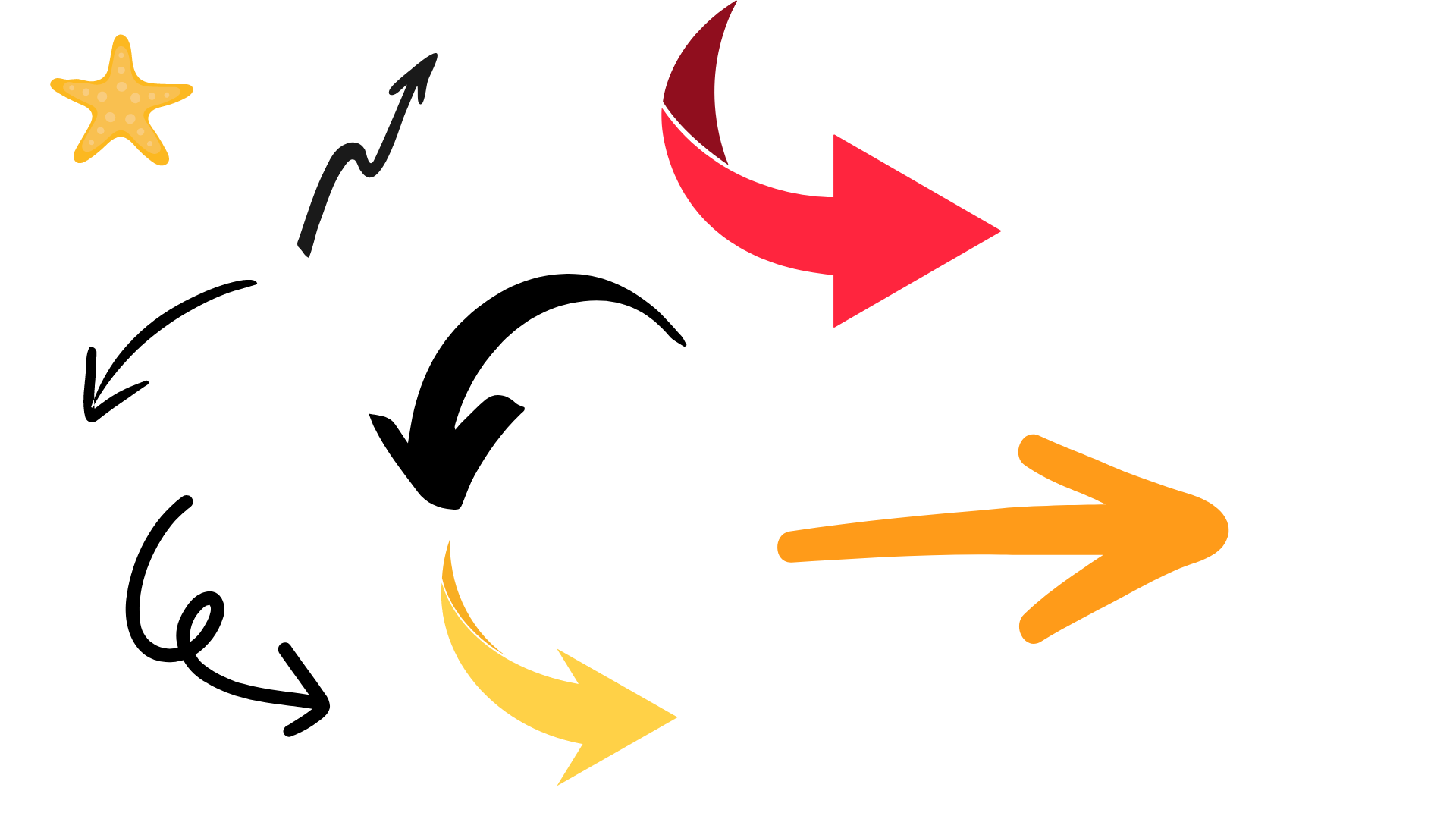 Xác định xem trường hợp nào là lời dẫn và dẫn theo cách nào.
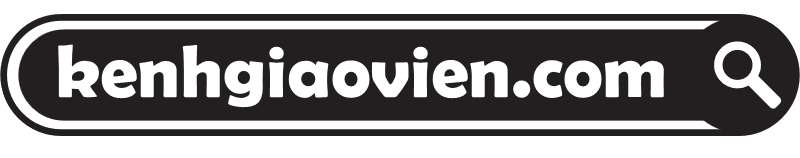 Thợ phụ - Bẩm cụ lớn, anh em chúng tôi đội ơn cụ lớn lắm lắm.
Ông Giuốc-đanh - “Cụ lớn”, ồ, ồ, cụ lớn! Chú mày thong thả tí đã. Cái tiếng “cụ lớn” đáng thưởng lắm. “Cụ lớn” không phải là một tiếng tầm thường đâu nhé. Này, cụ lớn thưởng cho các chú đây.
(Mô-li-e, Trưởng giả học làm sang)
5 lần cụm từ cụ lớn được sử dụng trong lời thoại của ông Giuốc-đanh
2 lần là lời dẫn gián tiếp.
3 lần là lời dẫn trực tiếp được đặt trong dấu ngoặc kép.
b. Cách ông Giuốc-đanh sử dụng cụm từ “cụ lớn” lặp đi lặp lại
Tâm lí ông ta đang rất thích thú, hài lòng khi được thợ phụ gọi mình như vậy
Nét tính cách “trưởng giả học làm sang” của ông ta.
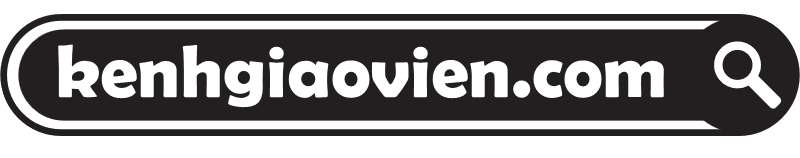 c. Trong đoạn văn tự sự dẫn trực tiếp lời nói của nhân vật thợ phụ và ông Giuốc-đanh, có thể sử dụng cách dẫn trực tiếp bằng hai cách:
Cách 1
Cách 2
Dùng dấu hai chấm.
Đặt lời thoại của các nhân vật trong ngoặc kép.
Dùng dấu hai chấm.
Dùng dấu gạch đầu dòng đánh dấu lời thoại của các nhân vật.
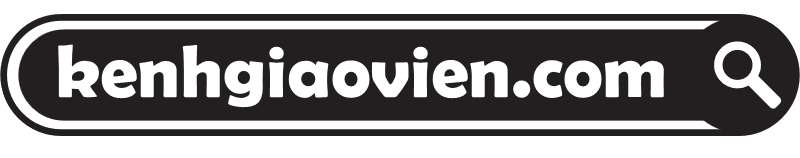 Đoạn văn sau dùng cách dẫn trực tiếp thứ hai:
“Biết ông Giuốc-đanh là “trưởng giả học làm sang", gã thợ phụ bèn nghĩ cách dùng lời nịnh nọt ngọt ngào để vòi tiền ông ta:
- Bẩm cụ lớn, anh em chúng tôi đội ơn cụ lớn lắm lắm.
Nghe vậy, ông Giuốc-đanh vô cùng đắc ý. Ông thốt lên: 
– “Cụ lớn”, ô, ô, cụ lớn! Chú mày thong thong thả tí đã. Cái tiếng “cụ lớn” đáng thưởng lắm. “Cụ lớn” không phải là một tiếng tầm thường đâu nhé. Này, cụ lớn thưởng cho các chú đây”.
CÂU 3: (SGK tr. 109)
Chàng bèn theo lời, lập một đàn tràng ba ngày đêm ở bến Hoàng Giang. Rồi quả thấy Vũ Nương ngồi trên một chiếc kiệu hoa đứng ở giữa dòng, theo sau có đến năm mươi chiếc xe cờ tán, võng lọng, rực rỡ đầy sông, lúc ẩn, lúc hiện.Chàng vội gọi, nàng vẫn ở giữa dòng mà nói vọng vào:
Thiếp cảm ơn đức của Linh Phi, đã thề sống chết cũng không bỏ.   Đa tạ tình chàng, thiếp chẳng trở về nhân gian được nữa.
Rồi trong chốc lát, bóng nàng loang loáng mờ nhạt dẫn mà biến đi mất.(Nguyễn Dữ, Chuyện người con gái Nam Xương)
a. Lời nói của nhân vật Vũ Nương trong đoạn trích trên:
Nguyễn Dữ đã sử dụng cách dẫn trực tiếp.
Nàng nói cho Trương Sinh biết rõ tình thế và lựa chọn không thể khác của Vũ Nương.
Giữ được nguyên văn lời nói của Vũ Nương
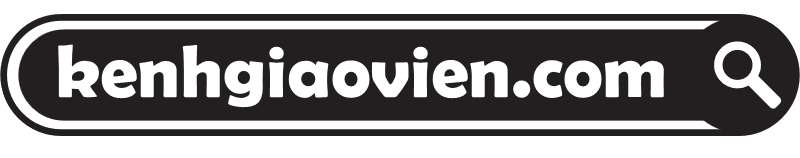 b. Theo cách dẫn gián tiếp, lời nói của nhân vật Vũ Nương có thể được thuật lại như sau:
“Chàng bèn theo lời, lập một đàn tràng ba ngày đêm ở bến Hoàng Giang. Rồi quả thấy Vũ Nương ngồi trên một chiếc kiệu hoa đứng ở giữa dòng, theo sau có đến năm mươi chiếc xe cờ tán, võng lọng, rực rỡ đầy sông, lúc ẩn, lúc hiện.
Chàng vội gọi, nhưng nàng vẫn ở giữa dòng mà nói vọng vào. Vũ Nương nói cho Trương Sinh biết rằng nàng đã thề sống chết không bỏ Linh Phi, rằng rất đa tạ chàng nhưng nàng chẳng trở về nhân gian được nữa.
Rồi trong chốc lát, bóng nàng loang loáng mờ nhạt dần mà biến đi mất.”.
c. Có thể chỉ ra điểm khác biệt giữa lời nói của nhân vật Vũ Nương
Trong đoạn trích trên
Phần thuật lại của HS
Lời dẫn cách dẫn gián tiếp
Lời dẫn cách dẫn trực tiếp
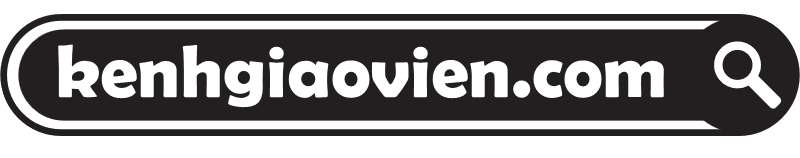 VẬN DỤNG
Yêu cầu:
Viết đoạn văn nghị luận (khoảng 5 – 7 câu) có nội dung liên quan đến ý kiến dưới đây, trích dẫn ý kiến đó theo cách trực tiếp hoặc gián tiếp:
“Cái tài của Nguyễn Dữ là ông đã dung hoà được hiện thực với ước mơ, giữa cáitồn tại với cái ảo ảnh.”
(Nguyễn Đăng Na, “Người con gái Nam Xương” – một bi kịch của con người)
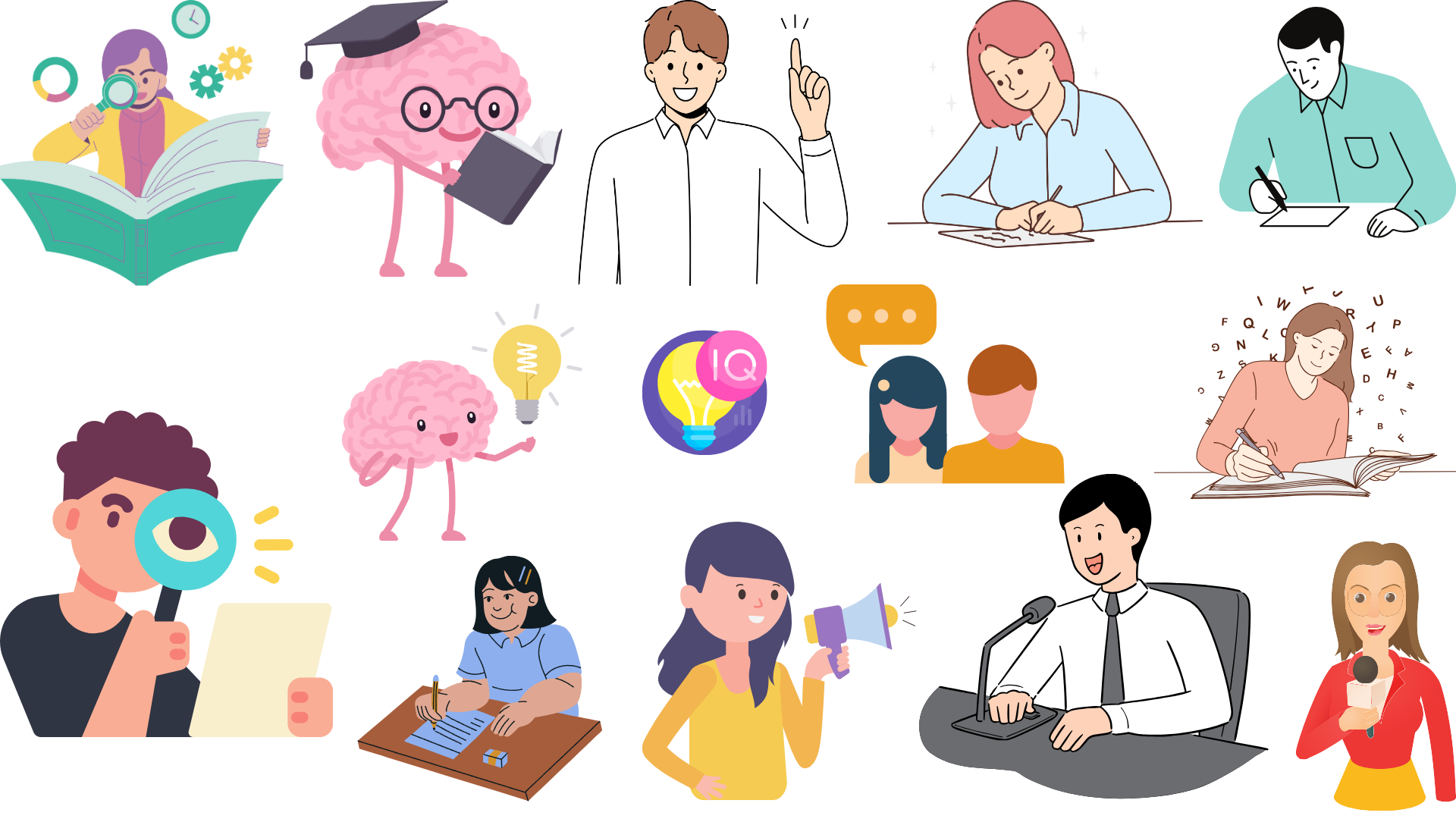 GỢI Ý LÀM BÀI
Độ dài
5 – 7 câu.
Tài năng của Nguyễn Dữ trong việc dung hoà được yếu tố hiện thực với ước mơ, tồn tại với ảo ảnh.
Nội dung
Trích dẫn ý kiến
Trực tiếp hoặc gián tiếp.
HƯỚNG DẪN VỀ NHÀ
Ôn tập kiến thức đã học
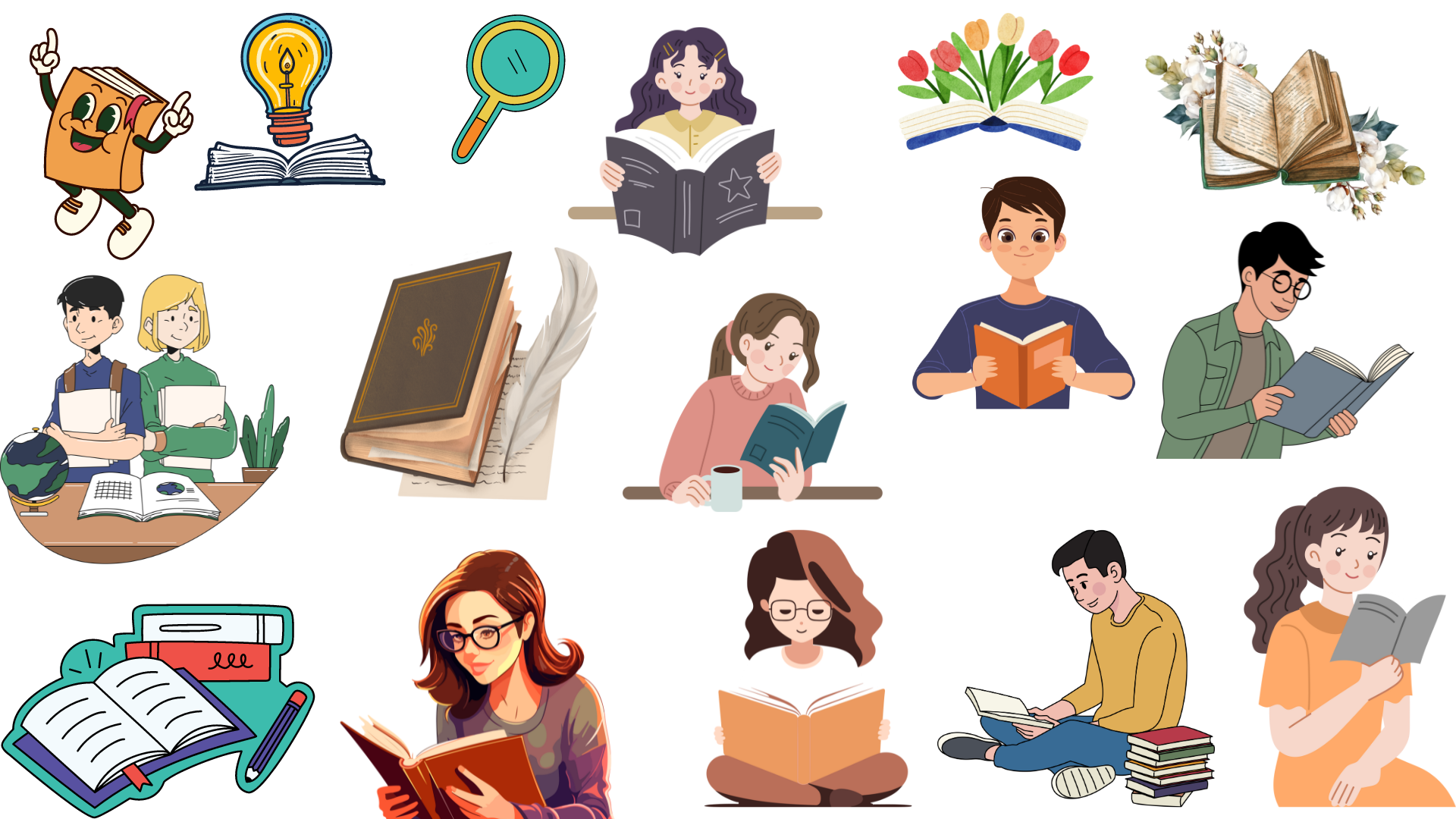 Hoàn thành bài tập Luyện tập, Vận dụng
Chuẩn bị văn bản Đọc mở rộng theo thể loại – Dế chọi
XIN CHÀO TẠM BIỆT VÀ HẸN GẶP LẠI!